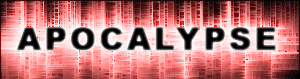 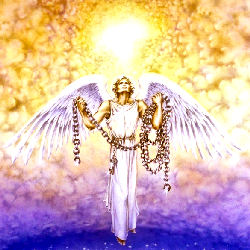 Apocalypse 20:1

Je vis descendre du ciel un ange, 
qui avait la clef de l’abîme 
et une grande chaîne dans sa main.
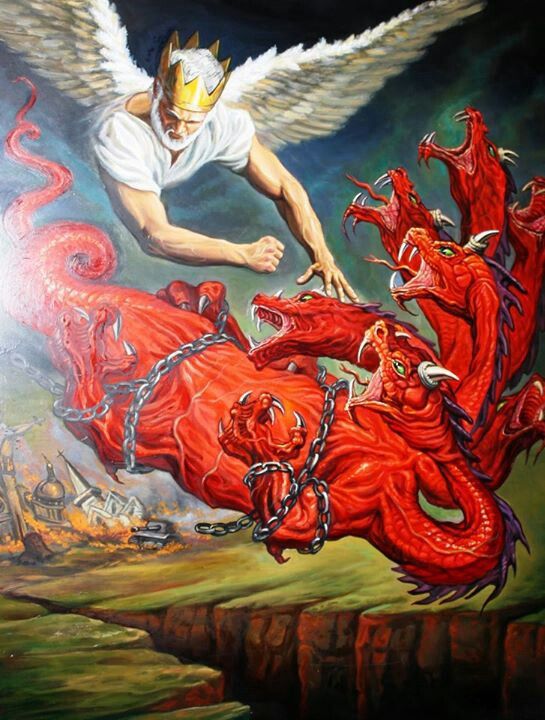 Apocalypse 20:2

Il saisit le dragon, le serpent ancien, 
qui est le diable et Satan, 
et il le lia pour mille ans.
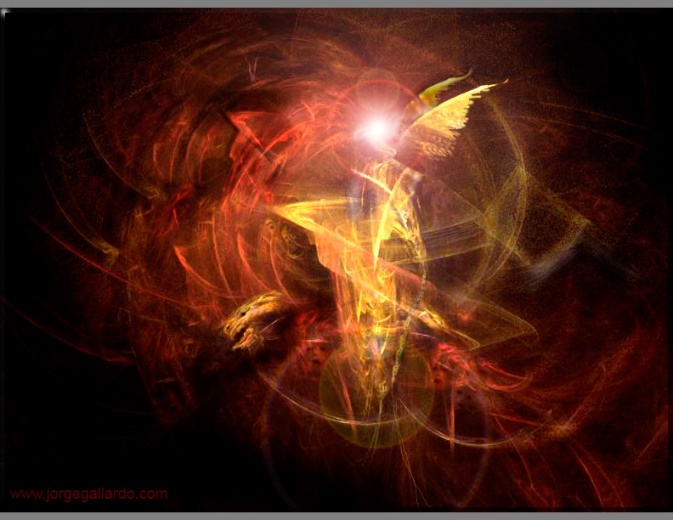 Apocalypse 20:3

Il le jeta dans l’abîme, 
ferma et scella l’entrée au-dessus de lui, 
afin qu’il ne séduisît plus les nations, 
jusqu’à ce que les mille ans 
fussent accomplis. 
Après cela, il faut qu’il soit délié
pour un peu de temps.
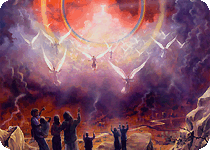 Jude 6

Il a réservé pour le jugement du grand jour, enchaînés éternellement par les ténèbres, les anges qui n’ont pas gardé leur dignité, mais qui ont abandonné 
leur propre demeure
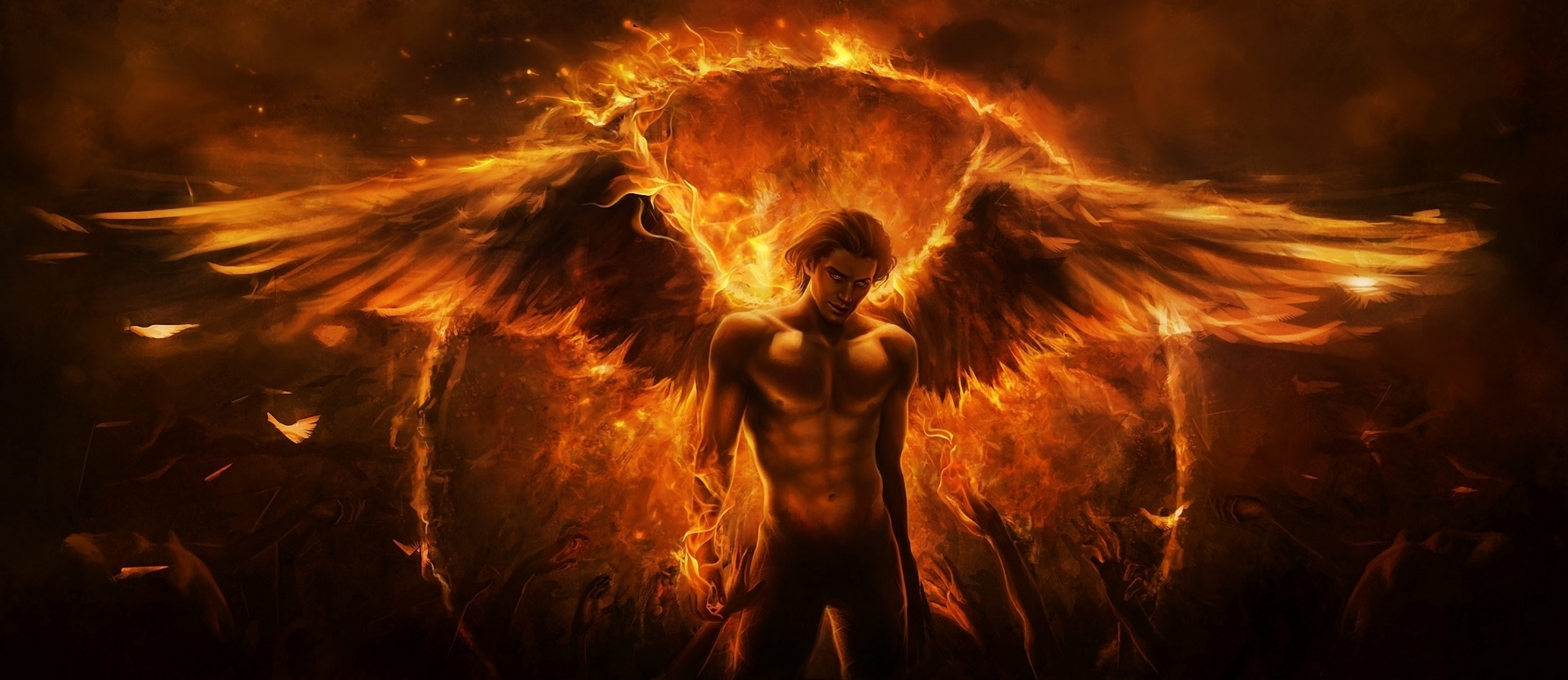 Apocalypse 12:11

Ils l’ont vaincu 
à cause du sang de l’agneau 
et à cause de la parole de leur témoignage
1 Jean 4:4

Celui qui est en vous est plus grand 
que celui qui est dans le monde.
Ephésiens 6:12

Car nous n'avons pas à lutter 
contre la chair et le sang, 
mais contre les dominations, 
contre les autorités, contre les princes de ce monde de ténèbres, contre les esprits méchants 
dans les lieux célestes.
1 Jean 4:1

Bien-aimés, n'ajoutez pas foi à tout esprit ; mais éprouvez les esprits, pour savoir s'ils sont de Dieu, 
car plusieurs faux prophètes 
sont venus dans le monde.
1 Jean 4:2

Reconnaissez à ceci l'Esprit de Dieu : tout esprit qui confesse 
Jésus-Christ venu en chair 
est de Dieu ;
1 Jean 4:3

et tout esprit qui ne confesse pas Jésus n'est pas de Dieu, 
c'est celui de l’Antéchrist, 
dont vous avez appris la venue, 
et qui maintenant est déjà 
dans le monde.
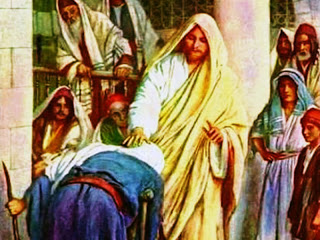 Luc 13:11

Il y avait là une femme 
possédée d’un esprit 
qui la rendait infirme depuis dix-huit ans ; elle était courbée, 
et ne pouvait pas du tout se redresser.
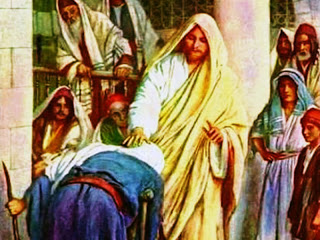 Luc 13:12

Lorsqu’il la vit, 
Jésus lui adressa la parole, 
et lui dit : 
Femme, tu es délivrée de ton infirmité.
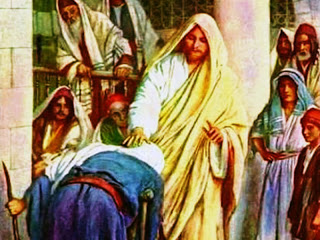 Luc 13:13

Mais le chef de la synagogue, 
indigné de ce que Jésus avait opéré 
cette guérison un jour de sabbat, 
dit à la foule : 
Il y a six jours pour travailler ; 
venez donc vous faire guérir ces jours-là, et non pas le jour du sabbat.
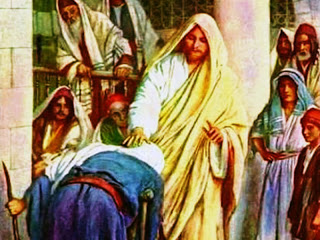 Luc 13:14

Et il lui imposa les mains. 
À l’instant elle se redressa, 
et glorifia Dieu.
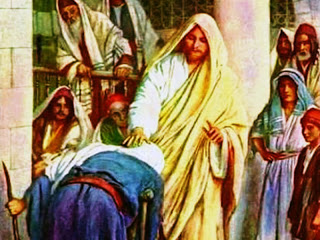 Luc 13:15

Hypocrites ! lui répondit le Seigneur, 
est-ce que chacun de vous, 
le jour du sabbat, ne détache pas 
de la crèche son bœuf ou son âne, 
pour le mener boire ?
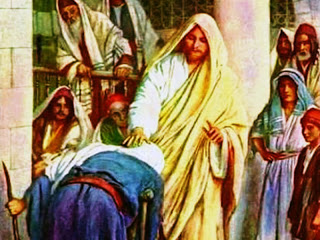 Luc 13:16

Et cette femme, 
qui est une fille d’Abraham, 
et que Satan tenait liée 
depuis dix-huit ans, 
ne fallait-il pas la délivrer de cette chaîne le jour du sabbat ?
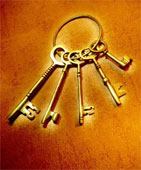 Matthieu 16:19

Je te donnerai 
les clefs du royaume des cieux : 
ce que tu lieras sur la terre 
sera lié dans les cieux, 
et ce que tu délieras sur la terre 
sera délié dans les cieux.
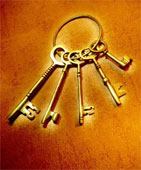 Matthieu 16:18

Je vous le dis en vérité, 
tout ce que vous lierez sur la terre 
sera lié dans le ciel, 
et tout ce que vous délierez sur la terre sera délié dans le ciel.
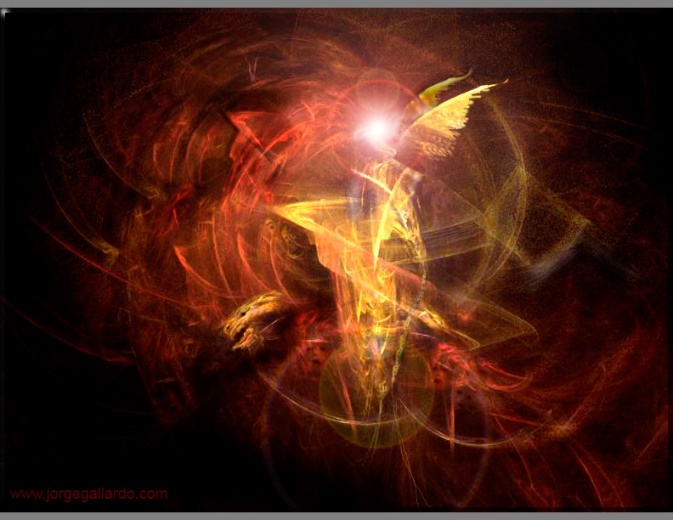 Apocalypse 20:3

Il le jeta dans l’abîme, 
ferma et scella l’entrée au-dessus de lui, 
afin qu’il ne séduisît plus les nations, 
jusqu’à ce que les mille ans 
fussent accomplis. 
Après cela, il faut qu’il soit délié
pour un peu de temps.
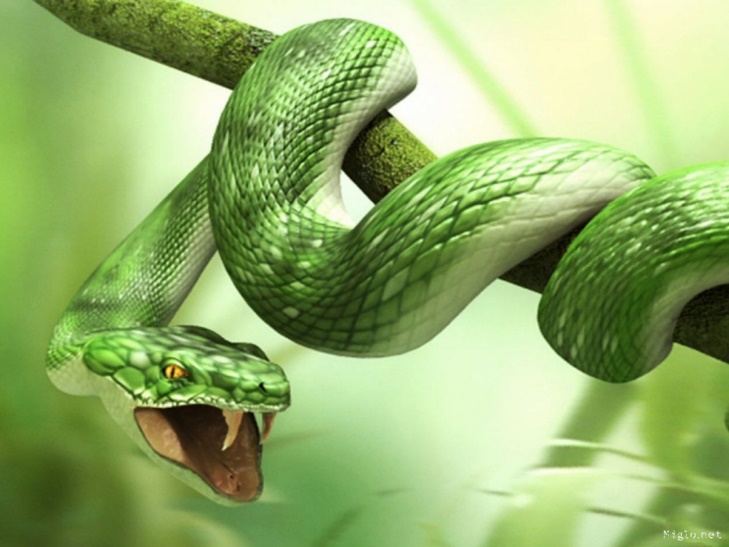 Genèse 3:14

L’Éternel Dieu dit au serpent : 
Puisque tu as fait cela, 
tu seras maudit entre tout le bétail 
et entre tous les animaux des champs, 
tu marcheras sur ton ventre, 
et tu mangeras de la poussière 
tous les jours de ta vie.
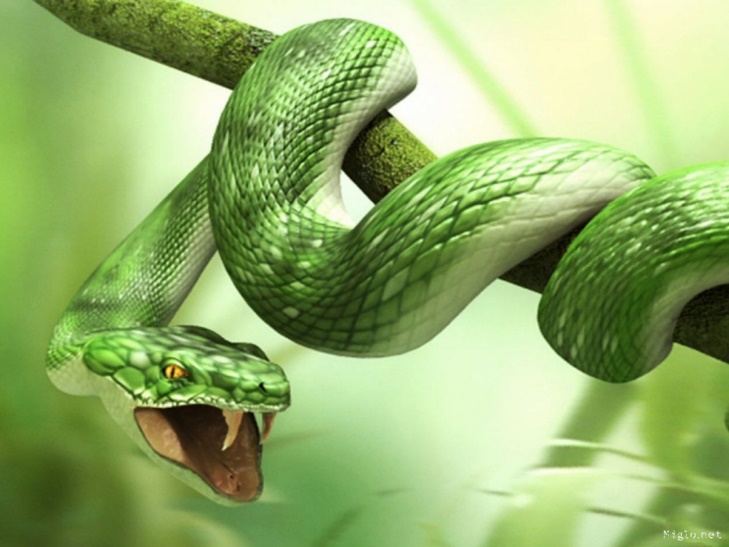 Genèse 3:15

Je mettrai inimitié 
entre toi et la femme, 
entre ta postérité et sa postérité : 
celle-ci t’écrasera la tête, 
et tu lui blesseras le talon.
2 Pierre 3:13

… de nouveaux cieux et une nouvelle terre, où la justice habitera.
Apocalypse 20:4

Et je vis des trônes ; et à ceux qui s’y assirent fut donné le pouvoir de juger. 
Et je vis les âmes de ceux qui avaient été décapités à cause du témoignage de Jésus 
et à cause de la parole de Dieu, 
et de ceux qui n’avaient pas adoré la bête 
ni son image, et qui n’avaient pas reçu 
la marque sur leur front et sur leur main. 
Ils revinrent à la vie, et ils régnèrent avec Christ pendant mille ans.
Romains 14:10

Nous comparaîtrons tous 
devant le tribunal de Dieu.
Romains 14:12

Chacun de nous rendra compte à Dieu 
pour lui-même.
Romains 2:6

Dieu rendra à chacun selon ses œuvres ;
Romains 2:7

réservant la vie éternelle à ceux qui, 
par la persévérance à bien faire, 
cherchent l’honneur, 
la gloire et l’immortalité ;
Romains 2:8

mais l’irritation et la colère à ceux qui, 
par esprit de dispute, sont rebelles 
à la vérité et obéissent à l’injustice.
Romains 2:9

Tribulation et angoisse 
sur toute âme d’homme qui fait le mal, 
sur le Juif premièrement, puis sur le Grec !
Romains 2:10

Gloire, honneur et paix 
pour quiconque fait le bien, 
pour le Juif premièrement, 
puis pour le Grec !
Romains 2:11

Car devant Dieu 
il n’y a point d’acception de personnes.
1 Corinthiens 3:8

Chacun recevra sa propre récompense selon son propre travail.
1 Corinthiens 3:10

Selon la grâce de Dieu qui m’a été donnée, j’ai posé le fondement comme 
un sage architecte, et un autre bâtit dessus. Mais que chacun prenne garde à la manière dont il bâtit dessus.
1 Corinthiens 3:12

Or, si quelqu’un bâtit sur ce fondement avec de l’or, de l’argent, 
des pierres précieuses, du bois, 
du foin, du chaume,
1 Corinthiens 3:13

l’œuvre de chacun sera manifestée ; 
car le jour la fera connaître, 
parce qu’elle se révèlera dans le feu, 
et le feu éprouvera 
ce qu’est l’œuvre de chacun.
1 Corinthiens 3:14

Si l’œuvre bâtie par quelqu’un 
sur le fondement subsiste, 
il recevra une récompense.
1 Corinthiens 3:15

Si l’œuvre de quelqu’un est consumée, 
il perdra sa récompense ; 
pour lui, il sera sauvé, 
mais comme au travers du feu.
2 Corinthiens 5:10

Car il nous faut tous comparaître 
devant le tribunal de Christ, 
afin que chacun reçoive selon le bien 
ou le mal qu’il aura fait, 
étant dans son corps.
2 Jean 8

Prenez garde à vous-mêmes, 
afin que vous ne perdiez pas 
le fruit de votre travail, 
mais que vous receviez 
une pleine récompense.
Romains 14:10

Nous comparaîtrons tous 
devant le tribunal de Dieu.
2 Timothée 4:8

Désormais la couronne de justice 
m’est réservée ; le Seigneur, le juste juge, me la donnera dans ce jour-là, 
et non seulement à moi, 
mais encore à tous ceux 
qui auront aimé son avènement.
Actes 11:18

Le temps est venu de juger les morts, 
de récompenser 
tes serviteurs les prophètes, 
les saints et ceux qui craignent ton nom, 
les petits et les grands
Apocalypse 22:12

Voici, je viens bientôt, 
et ma rétribution est avec moi, 
pour rendre à chacun 
selon ce qu’est son œuvre.
Apocalypse 20:11

Je vis un grand trône blanc, 
et celui qui était assis dessus. 
La terre et le ciel s’enfuirent devant sa face, et il ne fut plus trouvé de place pour eux.
Apocalypse 20:12

Et je vis les morts, les grands et les petits, qui se tenaient devant le trône. Des livres furent ouverts. Et un autre livre fut ouvert, celui qui est le livre de vie. Et les morts furent jugés selon leurs œuvres, 
d’après ce qui était écrit dans ces livres.
Apocalypse 20:13

La mer rendit les morts qui étaient en elle, 
la mort et le séjour des morts rendirent 
les morts qui étaient en eux ; 
et chacun fut jugé selon ses œuvres.
Apocalypse 20:14

Et la mort et le séjour des morts 
furent jetés dans l’étang de feu. 
C’est la seconde mort, l’étang de feu.
Apocalypse 20:15

Quiconque ne fut pas trouvé écrit 
dans le livre de vie fut jeté 
dans l’étang de feu.
Matthieu 25:31

Lorsque le Fils de l’homme 
viendra dans sa gloire, avec tous les anges, il s’assiéra sur le trône de sa gloire.
Matthieu 25:32

Toutes les nations seront assemblées devant lui. 
Il séparera les uns d’avec les autres, 
comme le berger sépare 
les brebis d’avec les boucs ;
Matthieu 25:33

et il mettra les brebis à sa droite, 
et les boucs à sa gauche.
Matthieu 25:34

Alors le roi dira à ceux 
qui seront à sa droite : 
Venez, vous qui êtes bénis de mon Père ; prenez possession du royaume 
qui vous a été préparé 
dès la fondation du monde.
Matthieu 25:35

Car j’ai eu faim, 
et vous m’avez donné à manger ; 
j’ai eu soif, et vous m’avez donné à boire ; j’étais étranger, et vous m’avez recueilli ;
Matthieu 25:36

j’étais nu, et vous m’avez vêtu ; 
j’étais malade, et vous m’avez visité ; 
j’étais en prison, 
et vous êtes venus vers moi.
Matthieu 25:37

Les justes lui répondront : 
Seigneur, quand t’avons-nous vu avoir faim, et t’avons-nous donné à manger ; 
ou avoir soif, 
et t’avons-nous donné à boire ?
Matthieu 25:38

Quand t’avons-nous vu étranger, 
et t’avons-nous recueilli ; 
ou nu, et t’avons-nous vêtu ?
Matthieu 25:39

Quand t’avons-nous vu malade, 
ou en prison, 
et sommes-nous allés vers toi ?
Matthieu 25:40

Et le roi leur répondra : 
Je vous le dis en vérité, 
toutes les fois que vous avez fait ces choses à l’un de ces plus petits de mes frères, 
c’est à moi que vous les avez faites.
Matthieu 25:41

Ensuite il dira à ceux 
qui seront à sa gauche : 
Retirez-vous de moi, maudits ; 
allez dans le feu éternel qui a été préparé pour le diable et pour ses anges.
Matthieu 25:42

Car j’ai eu faim, 
et vous ne m’avez pas donné à manger ; 
j’ai eu soif, 
et vous ne m’avez pas donné à boire ;
Matthieu 25:43

j’étais étranger, 
et vous ne m’avez pas recueilli ; 
j’étais nu, et vous ne m’avez pas vêtu ; j’étais malade et en prison, 
et vous ne m’avez pas visité.
Matthieu 25:44

Ils répondront aussi : 
Seigneur, quand t’avons-nous vu ayant faim, ou ayant soif, ou étranger, 
ou nu, ou malade, ou en prison, 
et ne t’avons-nous pas assisté ?
Matthieu 25:45

Et il leur répondra : Je vous le dis en vérité, toutes les fois que vous n’avez pas fait 
ces choses à l’un de ces plus petits, 
c’est à moi que vous ne les avez pas faites.
Matthieu 25:46

Et ceux-ci iront au châtiment éternel, 
mais les justes à la vie éternelle.
Joël 3:1

Voici, en ces jours, en ce temps-là, 
Quand je ramènerai les captifs de Juda 
et de Jérusalem,
Joël 3:2

Je rassemblerai toutes les nations, 
Et je les ferai descendre 
dans la vallée de Josaphat ; 
Là, j’entrerai en jugement avec elles, 
Au sujet de mon peuple, d’Israël, 
mon héritage, Qu’elles ont dispersé parmi les nations, Et au sujet de mon pays 
qu’elles se sont partagé.
Joël 3:11

Hâtez-vous et venez, 
vous toutes, nations d’alentour, 
Et rassemblez-vous ! 
Là, ô Éternel, fais descendre tes héros !
Joël 3:12

Que les nations se réveillent, 
et qu’elles montent 
vers la vallée de Josaphat ! 
Car là je siégerai 
pour juger toutes les nations d’alentour.
Joël 3:13

Saisissez la faucille, 
Car la moisson est mûre ! 
Venez, foulez, Car le pressoir est plein, 
Les cuves regorgent ! 
Car grande est leur méchanceté,
Joël 3:14

C’est une multitude, une multitude, 
Dans la vallée du jugement ; 
Car le jour de l’Éternel est proche, 
Dans la vallée du jugement.
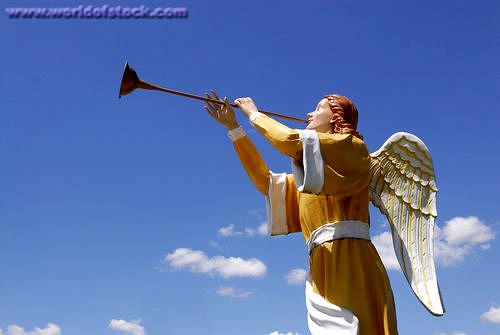 Apocalypse 14:15

Et un autre ange sortit du temple, 
criant d’une voix forte à celui 
qui était assis sur la nuée : 
Lance ta faucille, et moissonne ; 
car l’heure de moissonner est venue, 
car la moisson de la terre est mûre.
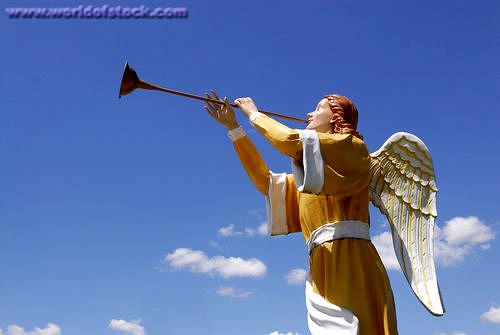 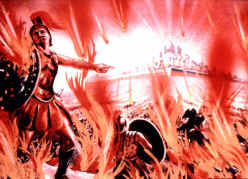 Apocalypse 14:16

Et celui qui était assis sur la nuée 
jeta sa faucille sur la terre. 
Et la terre fut moissonnée.
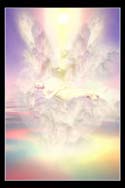 Apocalypse 14:17

Et un autre ange sortit 
du temple qui est dans le ciel, 
ayant, lui aussi, une faucille tranchante.
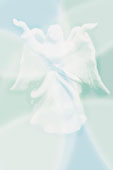 Apocalypse 14:18

Et un autre ange, qui avait autorité 
sur le feu, sortit de l’autel, 
et s’adressa d’une voix forte à celui 
qui avait la faucille tranchante, disant : Lance ta faucille tranchante, et vendange les grappes de la vigne de la terre ; 
car les raisins de la terre sont mûrs.
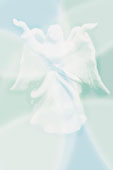 Apocalypse 14:19

Et l’ange jeta sa faucille sur la terre. 
Et il vendangea la vigne de la terre, 
et jeta la vendange dans la grande cuve 
de la colère de Dieu.
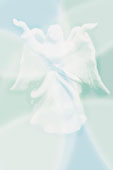 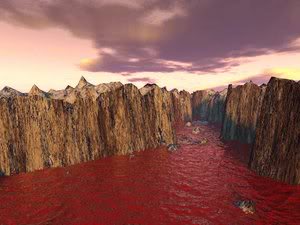 Apocalypse 14:20

Et la cuve fut foulée hors de la ville ; 
et du sang sortit de la cuve, 
jusqu’aux mors des chevaux, 
sur une étendue de mille six cents stades
Joël 3:15

Le soleil et la lune s’obscurcissent, 
Et les étoiles retirent leur éclat.
Aggée 2:6

Car ainsi parle l’Éternel des armées : 
Encore un peu de temps, 
Et j’ébranlerai les cieux et la terre, 
La mer et le sec
Psaume 96:13

Car il vient pour juger la terre ; 
Il jugera le monde avec justice, 
Et les peuples selon sa fidélité.
Daniel 7:9

Je regardai, pendant que l’on plaçait 
des trônes. Et l’ancien des jours s’assit. 
Son vêtement était blanc comme la neige, 
et les cheveux de sa tête étaient 
comme de la laine pure ; 
son trône était comme des flammes de feu, et les roues comme un feu ardent.
Daniel 7:10

Un fleuve de feu coulait 
et sortait de devant lui. 
Mille milliers le servaient, 
et dix mille millions 
se tenaient en sa présence. 
Les juges s’assirent, 
et les livres furent ouverts.
Ezékiel 20:37

Je vous ferai passer sous la verge, 
et je vous mettrai 
dans les liens de l’alliance.
Ezékiel 20:38

Je séparerai de vous les rebelles 
et ceux qui me sont infidèles ; 
je les tirerai du pays où ils sont étrangers, mais ils n’iront pas au pays d’Israël. 
Et vous saurez que je suis l’Éternel.
Esaïe 66:19

Je mettrai un signe parmi elles, 
Et j’enverrai leurs réchappés vers les nations, À Tarsis, à Pul et à Lud, qui tirent de l’arc, 
À Tubal et à Javan, Aux îles lointaines, 
Qui jamais n’ont entendu parler de moi, 
Et qui n’ont pas vu ma gloire ; 
Et ils publieront ma gloire parmi les nations.
Esaïe 66:20

Ils amèneront tous vos frères du milieu de toutes les nations, En offrande à l’Éternel, 
Sur des chevaux, des chars et des litières, 
Sur des mulets et des dromadaires, 
À ma montagne sainte, À Jérusalem, 
dit l’Éternel, Comme les enfants d’Israël apportent leur offrande, Dans un vase pur, 
À la maison de l’Éternel.
Esaïe 66:21

Et je prendrai aussi parmi eux 
des sacrificateurs, des Lévites, 
dit l’Éternel.
Apocalypse 20:4

Et je vis les âmes de ceux qui avaient 
été décapités à cause du témoignage 
de Jésus et à cause de la parole de Dieu, et de ceux qui n’avaient pas adoré la bête ni son image, et qui n’avaient pas reçu 
la marque sur leur front et sur leur main. Ils revinrent à la vie, et ils régnèrent 
avec Christ pendant mille ans.
Le Millennium
Le Millennium
Apocalypse 20:5

Les autres morts ne revinrent point 
à la vie jusqu’à ce que les mille ans fussent accomplis. 
C’est la première résurrection.
Le Millennium
Apocalypse 20:6

Heureux et saints ceux 
qui ont part à la première résurrection ! 
La seconde mort n’a point de pouvoir 
sur eux ; mais ils seront sacrificateurs 
de Dieu et de Christ, 
et ils régneront avec lui pendant mille ans.
Le Millennium
PAIX
Esaïe 2:4

Il sera le juge des nations, 
L’arbitre d’un grand nombre de peuples. De leurs glaives ils forgeront des hoyaux, Et de leurs lances des serpes : Une nation ne tirera plus l’épée contre une autre, 
Et l’on n’apprendra plus la guerre.
Le Millennium
PAIX
Esaïe 9:6

Car un enfant nous est né, 
un fils nous est donné, 
Et la domination reposera sur son épaule ; On l’appellera Admirable, Conseiller, 
Dieu puissant, Père éternel, 
Prince de la paix
Le Millennium
JOIE
Esaïe 12:3

Vous puiserez de l’eau avec joie 
Aux sources du salut
Le Millennium
JOIE
Esaïe 12:6

Pousse des cris de joie et d’allégresse, habitant de Sion ! 
Car il est grand au milieu de toi, 
le Saint d’Israël.
Le Millennium
JOIE
Esaïe 35:10

Les rachetés de l’Éternel retourneront, 
Ils iront à Sion avec chants de triomphe, 
Et une joie éternelle couronnera leur tête ; L’allégresse et la joie s’approcheront, 
La douleur et les gémissements s’enfuiront.
Le Millennium
SAINTETÉ
Esaïe 4:3

Les restes de Sion, 
les restes de Jérusalem, 
Seront appelés saints
Le Millennium
SAINTETÉ
Esaïe 36:25

Je répandrai sur vous une eau pure, 
et vous serez purifiés ; 
je vous purifierai de toutes vos souillures et de toutes vos idoles.
Le Millennium
SAINTETÉ
Esaïe 36:29

Je vous délivrerai de toutes vos souillures.
Le Millennium
SAINTETÉ
Esaïe 36:31

Alors vous vous souviendrez de votre conduite qui était mauvaise, et de vos actions qui n’étaient pas bonnes ; 
vous vous prendrez vous-mêmes 
en dégoût, à cause de vos iniquités 
et de vos abominations.
Le Millennium
JUSTICE
Esaïe 2:4

Il sera le juge des nations, 
L’arbitre d’un grand nombre de peuples.
Le Millennium
JUSTICE
Esaïe 11:3

Il ne jugera point sur l’apparence, 
Il ne prononcera point sur un ouï-dire.
Le Millennium
JUSTICE
Esaïe 11:4

Mais il jugera les pauvres avec équité, 
Et il prononcera avec droiture 
sur les malheureux de la terre ; 
Il frappera la terre de sa parole 
comme d’une verge, Et du souffle 
de ses lèvres il fera mourir le méchant.
Le Millennium
JUSTICE
Esaïe 11:5

La justice sera la ceinture de ses flancs, 
Et la fidélité la ceinture de ses reins.
CONNAISSANCE DE L’ÉTERNEL
Le Millennium
Esaïe 2:2

Il arrivera, dans la suite des temps, 
Que la montagne de la maison de l’Éternel sera fondée sur le sommet des montagnes, Qu’elle s’élèvera par-dessus les collines, 
Et que toutes les nations y afflueront.
CONNAISSANCE DE L’ÉTERNEL
Le Millennium
Esaïe 2:3

Des peuples s’y rendront en foule, et diront : Venez, et montons à la montagne de l’Éternel, 
À la maison du Dieu de Jacob, Afin qu’il nous enseigne ses voies, Et que nous marchions dans ses sentiers. Car de Sion sortira la loi, 
Et de Jérusalem la parole de l’Éternel.
CONNAISSANCE DE L’ÉTERNEL
Le Millennium
Esaïe 11:9

La terre sera remplie 
de la connaissance de l’Éternel, 
Comme le fond de la mer par les eaux 
qui le couvrent.
DESTRUCTION 
DE LA MALÉDICTION
Le Millennium
Genèse 3:17

Il dit à l’homme : Puisque tu as écouté la voix de ta femme, et que tu as mangé de l’arbre 
au sujet duquel je t’avais donné cet ordre : 
Tu n’en mangeras point ! le sol sera maudit 
à cause de toi. C’est à force de peine que tu en tireras ta nourriture tous les jours de ta vie,
DESTRUCTION 
DE LA MALÉDICTION
Le Millennium
Genèse 3:18

il te produira des épines et des ronces, 
et tu mangeras de l’herbe des champs.
DESTRUCTION 
DE LA MALÉDICTION
Le Millennium
Genèse 3:19

C’est à la sueur de ton visage 
que tu mangeras du pain, 
jusqu’à ce que tu retournes dans la terre, d’où tu as été pris ; car tu es poussière, 
et tu retourneras dans la poussière.
DESTRUCTION 
DE LA MALÉDICTION
Le Millennium
Esaïe 11:6

Le loup habitera avec l’agneau, 
Et la panthère se couchera 
avec le chevreau ; 
Le veau, le lionceau, et le bétail 
qu’on engraisse, seront ensemble, 
Et un petit enfant les conduira.
DESTRUCTION 
DE LA MALÉDICTION
Le Millennium
Esaïe 11:7

La vache et l’ourse auront 
un même pâturage, 
Leurs petits un même gîte ; 
Et le lion, comme le bœuf, 
mangera de la paille.
DESTRUCTION 
DE LA MALÉDICTION
Le Millennium
Esaïe 11:8

Le nourrisson s’ébattra 
sur l’antre de la vipère, 
Et l’enfant sevré 
mettra sa main dans la caverne du basilic.
DESTRUCTION 
DE LA MALÉDICTION
Le Millennium
Esaïe 11:9

Il ne se fera ni tort ni dommage 
Sur toute ma montagne sainte
DESTRUCTION 
DE LA MALÉDICTION
Le Millennium
Esaïe 35:1

Le désert et le pays aride se réjouiront ; 
La solitude s’égaiera, 
et fleurira comme un narcisse ;
DESTRUCTION 
DE LA MALÉDICTION
Le Millennium
Esaïe 35:2

Elle se couvrira de fleurs, et tressaillira de joie, Avec chants d’allégresse et cris de triomphe ; La gloire du Liban lui sera donnée, 
La magnificence du Carmel et de Saron. 
Ils verront la gloire de l’Éternel, 
la magnificence de notre Dieu.
DESTRUCTION 
DE LA MALÉDICTION
Le Millennium
Esaïe 35:5

Alors s’ouvriront les yeux des aveugles, S’ouvriront les oreilles des sourds ;
DESTRUCTION 
DE LA MALÉDICTION
Le Millennium
Esaïe 35:6

Alors le boiteux sautera comme un cerf, 
Et la langue du muet éclatera de joie. 
Car des eaux jailliront dans le désert, 
Et des ruisseaux dans la solitude ;
DESTRUCTION 
DE LA MALÉDICTION
Le Millennium
Esaïe 35:7

Le mirage se changera en étang 
Et la terre desséchée en sources d’eaux
PLUS DE MALADIE
Le Millennium
Esaïe 33:24

Aucun habitant ne dit : Je suis malade !
PLUS DE MALADIE
Le Millennium
Esaïe 35:5

Alors s’ouvriront les yeux des aveugles, S’ouvriront les oreilles des sourds ;
PLUS DE MALADIE
Le Millennium
Esaïe 35:6

Alors le boiteux sautera comme un cerf, 
Et la langue du muet éclatera de joie.
PLUS DE MALADIE
Le Millennium
Jérémie 30:17

Je te guérirai, je panserai tes plaies, 
Dit l’Éternel.
ÂGE AVANCÉE
Le Millennium
Esaïe 65:20

Il n’y aura plus ni enfants ni vieillards 
Qui n’accomplissent leurs jours ; 
Car celui qui mourra à cent ans sera jeune
ÂGE AVANCÉE
Le Millennium
Esaïe 65:21

Ils bâtiront des maisons et les habiteront ; Ils planteront des vignes 
et en mangeront le fruit.
ÂGE AVANCÉE
Le Millennium
Esaïe 65:22

Ils ne bâtiront pas des maisons pour qu’un autre les habite, Ils ne planteront pas des vignes pour qu’un autre en mange le fruit ; Car les jours de mon peuple seront comme les jours des arbres, Et mes élus jouiront de l’œuvre de leurs mains.
ÂGE AVANCÉE
Le Millennium
Esaïe 65:23

Ils ne travailleront pas en vain, 
Et ils n’auront pas des enfants 
pour les voir périr ; 
Car ils formeront une race bénie 
de l’Éternel, 
Et leurs enfants seront avec eux.
TRAVAIL
Le Millennium
Esaïe 30:23

Alors il répandra la pluie sur la semence que tu auras mise en terre, 
Et le pain que produira la terre 
sera savoureux et nourrissant ; 
En ce même temps, tes troupeaux paîtront dans de vastes pâturages.
TRAVAIL
Le Millennium
Esaïe 30:24

Les bœufs et les ânes, 
qui labourent la terre, 
Mangeront un fourrage salé, 
Qu’on aura vanné avec la pelle et le van.
TRAVAIL
Le Millennium
Esaïe 62:8

L’Éternel l’a juré par sa droite 
et par son bras puissant : 
Je ne donnerai plus ton blé 
pour nourriture à tes ennemis, 
Et les fils de l’étranger ne boiront plus 
ton vin, produit de tes labeurs ;
TRAVAIL
Le Millennium
Esaïe 62:8

Mais ceux qui auront amassé le blé 
le mangeront Et loueront l’Éternel, 
Et ceux qui auront récolté le vin le boiront, Dans les parvis de mon sanctuaire.
TRAVAIL
Le Millennium
Esaïe 65:21

Ils bâtiront des maisons et les habiteront ; Ils planteront des vignes 
et en mangeront le fruit.
TRAVAIL
Le Millennium
Esaïe 65:22

Ils ne bâtiront pas des maisons pour qu’un autre les habite, Ils ne planteront pas des vignes pour qu’un autre en mange le fruit ; Car les jours de mon peuple seront comme les jours des arbres, Et mes élus jouiront de l’œuvre de leurs mains.
TRAVAIL
Le Millennium
Esaïe 65:23

Ils ne travailleront pas en vain
Les martyrs de la Grande Tribulation
Le Millennium
Apocalypse 20:4

Je vis des trônes ; et à ceux qui s’y assirent 
fut donné le pouvoir de juger. Et je vis les âmes 
de ceux qui avaient été décapités à cause du témoignage de Jésus et à cause de la parole de Dieu, et de ceux qui n’avaient pas adoré la bête 
ni son image, et qui n’avaient pas reçu la marque 
sur leur front et sur leur main. Ils revinrent à la vie, 
et ils régnèrent avec Christ pendant mille ans.
Les martyrs de la Grande Tribulation
Le Millennium
Apocalypse 20:5

Les autres morts ne revinrent point à la vie jusqu’à ce que les mille ans 
fussent accomplis. 
C’est la première résurrection.
Les martyrs de la Grande Tribulation
Le Millennium
Apocalypse 20:6

Heureux et saints ceux qui ont part 
à la première résurrection ! La seconde mort n’a point de pouvoir sur eux ; mais ils seront sacrificateurs de Dieu et de Christ, et ils régneront avec lui pendant mille ans.
Israël
Le Millennium
Esaïe 60:21

Il n’y aura plus que des justes 
parmi ton peuple, 
Ils posséderont à toujours le pays ; 
C’est le rejeton que j’ai planté, 
l’œuvre de mes mains, 
Pour servir à ma gloire.
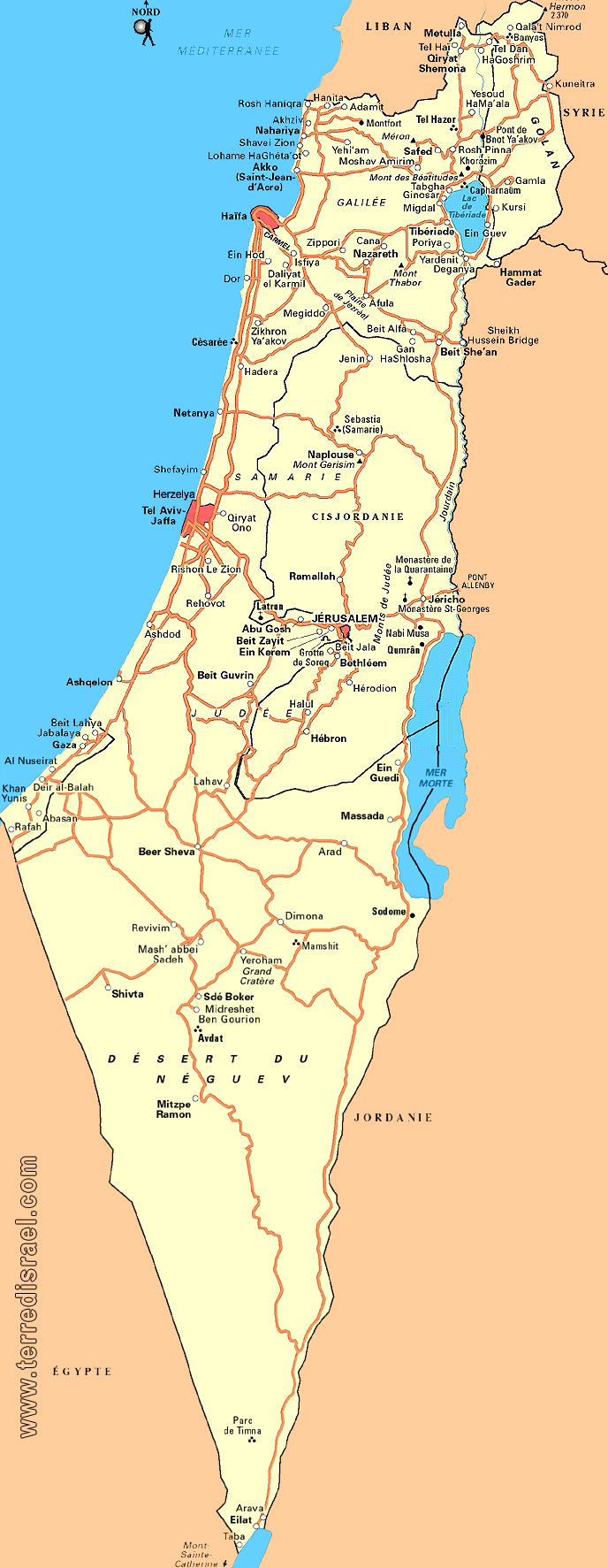 Israël
Le Millennium
Esaïe 60:22

Le plus petit deviendra un millier, 
Et le moindre une nation puissante. 
Moi, l’Éternel, je hâterai ces choses 
en leur temps.
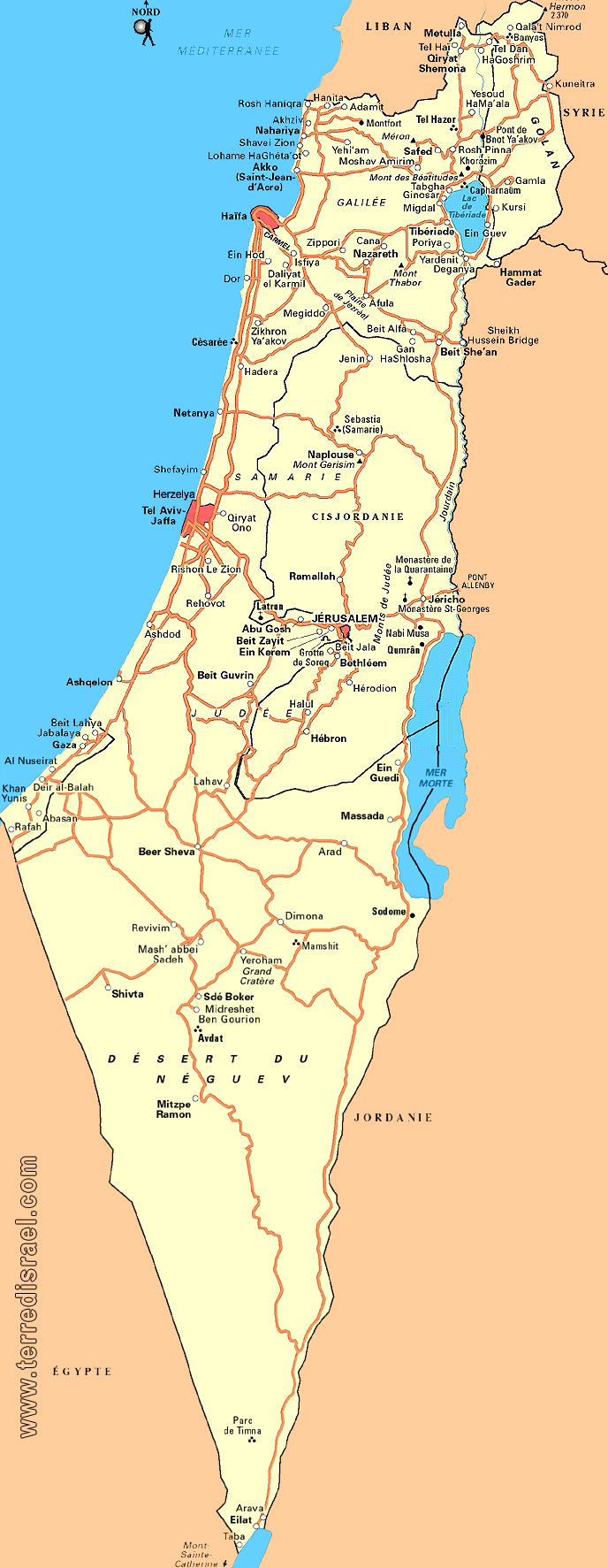 Israël
Le Millennium
Esaïe 11:12

Il élèvera une bannière 
pour les nations, 
Il rassemblera les exilés d’Israël, 
Et il recueillera 
les dispersés de Juda, 
Des quatre extrémités de la terre.
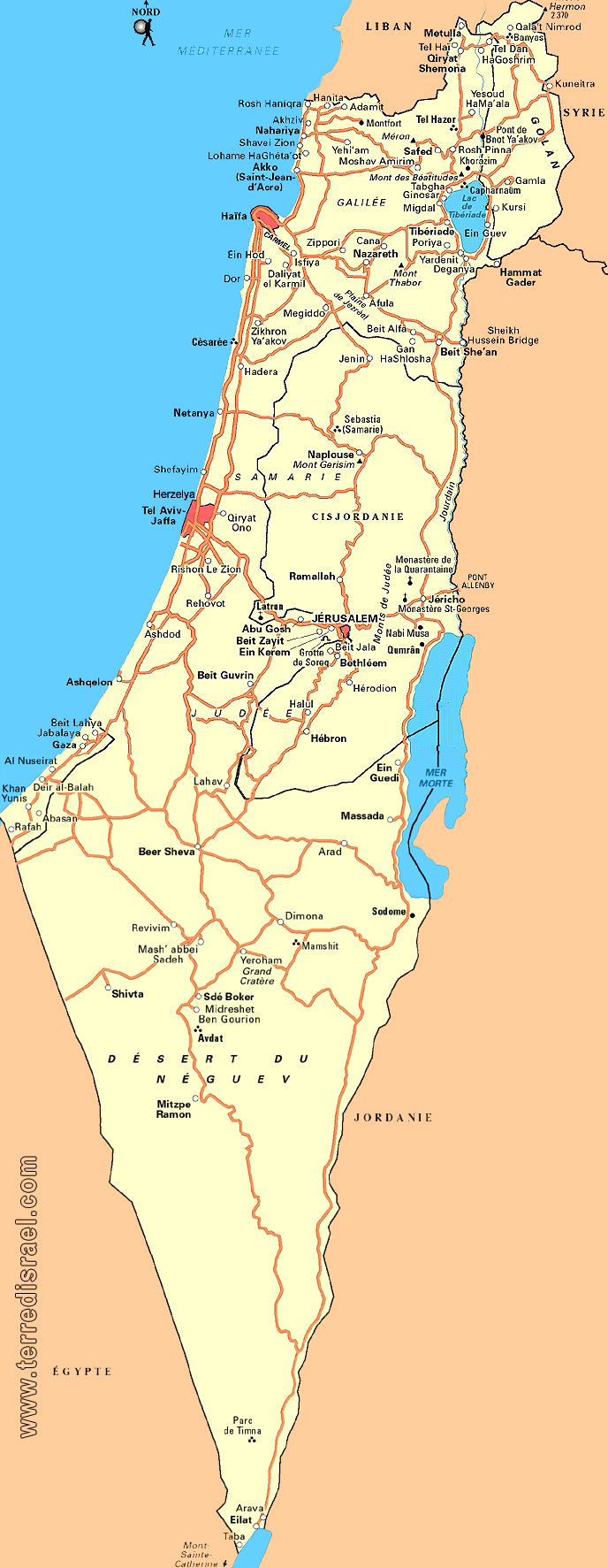 Israël
Le Millennium
Psaume 18:43

Tu me mets à la tête des nations
Israël
Le Millennium
Deutéronome 28:13

L’Éternel fera de toi la tête et non la queue, tu seras toujours en haut et tu ne seras jamais en bas, lorsque tu obéiras aux commandements de l’Éternel, ton Dieu, que je te prescris aujourd’hui, lorsque tu les observeras et les mettras en pratique,
Israël
Le Millennium
Deutéronome 28:14

et que tu ne te détourneras ni à droite 
ni à gauche de tous les commandements que je vous donne aujourd’hui, 
pour aller après d’autres dieux 
et pour les servir.
Israël
Le Millennium
Jérémie 3:17

En ce temps-là, on appellera Jérusalem 
le trône de l’Éternel ; Toutes les nations s’assembleront à Jérusalem, 
au nom de l’Éternel, 
Et elles ne suivront plus les penchants 
de leur mauvais cœur.
Israël
Le Millennium
Esaïe 49:6

Je t’établis pour être 
la lumière des nations, 
Pour porter mon salut 
jusqu’aux extrémités de la terre.
Israël
Le Millennium
Esaïe 60:1

Lève-toi, sois éclairée, 
car ta lumière arrive, 
Et la gloire de l’Éternel se lève sur toi.
Israël
Le Millennium
Esaïe 60:2

sur toi l’Éternel se lève, 
Sur toi sa gloire apparaît.
Israël
Le Millennium
Esaïe 60:3

Des nations marchent à ta lumière, 
Et des rois à la clarté de tes rayons.
Israël
Le Millennium
Esaïe 60:4

Porte tes yeux alentour, et regarde : 
Tous ils s’assemblent, 
ils viennent vers toi ; 
Tes fils arrivent de loin, 
Et tes filles sont portées sur les bras.
Israël
Le Millennium
Esaïe 60:5

Tu tressailliras alors et tu te réjouiras, 
Et ton cœur bondira et se dilatera, 
Quand les richesses de la mer 
se tourneront vers toi, 
Quand les trésors des nations 
viendront à toi.
Israël
Le Millennium
Esaïe 60:6

Tu seras couverte 
d’une foule de chameaux, 
De dromadaires de Madian et d’Epha ; 
Ils viendront tous de Séba ; 
Ils porteront de l’or et de l’encens, 
Et publieront les louanges de l’Éternel.
Israël
Le Millennium
Esaïe 60:7

Les troupeaux de Kédar 
se réuniront tous chez toi ; 
Les béliers de Nebajoth 
seront à ton service ; 
Ils monteront sur mon autel 
et me seront agréables, 
Et je glorifierai la maison de ma gloire.
Israël
Le Millennium
Esaïe 60:8

Qui sont ceux-là qui volent 
comme des nuées, 
Comme des colombes 
vers leur colombier ?
Israël
Le Millennium
Esaïe 60:9

Car les îles espèrent en moi, 
Et les navires de Tarsis sont en tête, 
Pour ramener de loin tes enfants, 
Avec leur argent et leur or, 
À cause du nom de l’Éternel, ton Dieu, 
Du Saint d’Israël qui te glorifie.
Israël
Le Millennium
Esaïe 60:10

Les fils de l’étranger rebâtiront tes murs, 
Et leurs rois seront tes serviteurs ; 
Car je t’ai frappée dans ma colère, 
Mais dans ma miséricorde j’ai pitié de toi.
Israël
Le Millennium
Esaïe 60:11

Tes portes seront toujours ouvertes, 
Elles ne seront fermées ni jour ni nuit, 
Afin de laisser entrer chez toi 
les trésors des nations, 
Et leurs rois avec leur suite.
Israël
Le Millennium
Esaïe 60:12

Car la nation et le royaume 
qui ne te serviront pas périront, 
Ces nations-là seront exterminées.
Israël
Le Millennium
Esaïe 60:13

La gloire du Liban viendra chez toi, 
Le cyprès, l’orme et le buis, tous ensemble, Pour orner le lieu de mon sanctuaire, 
Et je glorifierai la place 
où reposent mes pieds.
Israël
Le Millennium
Esaïe 60:14

Les fils de tes oppresseurs 
viendront s’humilier devant toi, 
Et tous ceux qui te méprisaient 
se prosterneront à tes pieds ; 
Ils t’appelleront ville de l’Éternel, 
Sion du Saint d’Israël.
Israël
Le Millennium
Esaïe 60:15

Au lieu que tu étais délaissée et haïe, 
Et que personne ne te parcourait, 
Je ferai de toi un ornement pour toujours, Un sujet de joie 
de génération en génération.
Israël
Le Millennium
Esaïe 60:16

Tu suceras le lait des nations, 
Tu suceras la mamelle des rois ; 
Et tu sauras que je suis l’Éternel, 
ton sauveur, Ton rédempteur, 
le puissant de Jacob.
Israël
Le Millennium
Esaïe 60:17

Au lieu de l’airain je ferai venir de l’or, 
Au lieu du fer je ferai venir de l’argent, 
Au lieu du bois, de l’airain, 
Et au lieu des pierres, du fer ; 
Je ferai régner sur toi la paix, 
Et dominer la justice.
Israël
Le Millennium
Esaïe 60:18

On n’entendra plus parler de violence 
dans ton pays, 
Ni de ravage et de ruine dans ton territoire ; Tu donneras à tes murs le nom de salut, 
Et à tes portes celui de gloire.
Israël
Le Millennium
Esaïe 60:19

Ce ne sera plus le soleil 
qui te servira de lumière pendant le jour, 
Ni la lune qui t’éclairera de sa lueur ; 
Mais l’Éternel sera ta lumière à toujours, Ton Dieu sera ta gloire.
Israël
Le Millennium
Esaïe 60:20

Ton soleil ne se couchera plus, 
Et ta lune ne s’obscurcira plus ; 
Car l’Éternel sera ta lumière à toujours, 
Et les jours de ton deuil seront passés.
Israël
Le Millennium
Esaïe 60:21

Il n’y aura plus que des justes 
parmi ton peuple, 
Ils posséderont à toujours le pays ; 
C’est le rejeton que j’ai planté, 
l’œuvre de mes mains, 
Pour servir à ma gloire.
Israël
Le Millennium
Esaïe 60:22

Le plus petit deviendra un millier, 
Et le moindre une nation puissante. 
Moi, l’Éternel, je hâterai ces choses 
en leur temps.
Israël
Le Millennium
Genèse 15:18

L’Éternel fit alliance avec Abram, 
et dit : Je donne ce pays à ta postérité, depuis le fleuve d’Égypte 
jusqu’au grand fleuve, 
au fleuve d’Euphrate
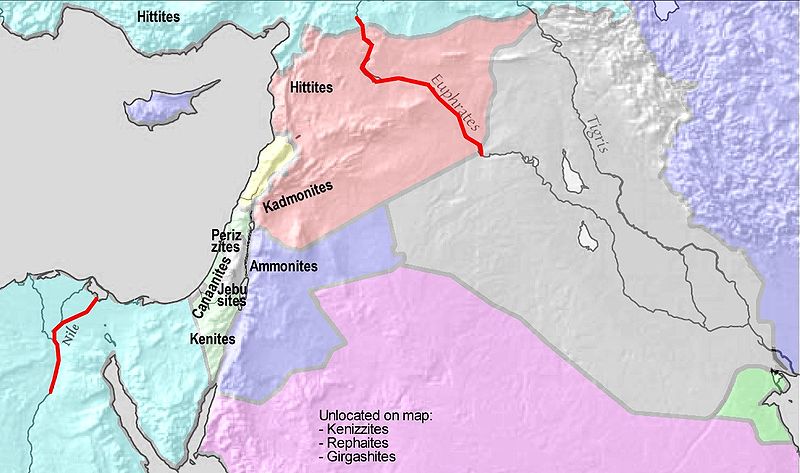 Les païens qui survivent Harmaguédon
Le Millennium
Esaïe 19:19

En ce même temps, 
il y aura un autel à l’Éternel 
Au milieu du pays d’Égypte, 
Et sur la frontière un monument à l’Éternel.
Les païens qui survivent Harmaguédon
Le Millennium
Esaïe 19:20

Ce sera pour l’Éternel des armées 
un signe et un témoignage 
Dans le pays d’Égypte ; 
Ils crieront à l’Éternel 
à cause des oppresseurs, 
Et il leur enverra un sauveur 
et un défenseur pour les délivrer.
Les païens qui survivent Harmaguédon
Le Millennium
Esaïe 19:21

Et l’Éternel sera connu des Égyptiens, 
Et les Égyptiens connaîtront l’Éternel 
en ce jour-là ; 
Ils feront des sacrifices et des offrandes, Ils feront des vœux à l’Éternel 
et les accompliront.
Les païens qui survivent Harmaguédon
Le Millennium
Esaïe 19:22

Ainsi l’Éternel frappera les Égyptiens, 
Il les frappera, mais il les guérira ; 
Et ils se convertiront à l’Éternel, 
Qui les exaucera et les guérira.
Les païens qui survivent Harmaguédon
Le Millennium
Esaïe 19:23

En ce même temps, 
il y aura une route d’Égypte en Assyrie : Les Assyriens iront en Égypte, 
et les Égyptiens en Assyrie, 
Et les Égyptiens avec les Assyriens serviront l’Éternel.
Les païens qui survivent Harmaguédon
Le Millennium
Esaïe 19:24

En ce même temps, 
Israël sera, lui troisième, 
Uni à l’Égypte et à l’Assyrie, 
Et ces pays seront 
l’objet d’une bénédiction.
Les païens qui survivent Harmaguédon
Le Millennium
Esaïe 19:25

L’Éternel des armées les bénira, en disant : Bénis soient l’Égypte, mon peuple, 
Et l’Assyrie, œuvre de mes mains, 
Et Israël, mon héritage !
Les païens qui survivent Harmaguédon
Le Millennium
Zacharie 8:22

Beaucoup de peuples 
et de nombreuses nations 
viendront chercher l’Éternel des armées 
à Jérusalem et implorer l’Éternel.
Les païens qui survivent Harmaguédon
Le Millennium
Zacharie 8:23

Ainsi parle l’Éternel des armées : 
En ces jours-là, dix hommes 
de toutes les langues des nations 
saisiront un Juif par le pan 
de son vêtement et diront : 
Nous irons avec vous, car nous avons appris que Dieu est avec vous.
Le Millennium
Michée 4:1

Il arrivera, dans la suite des temps, 
Que la montagne de la maison de l’Éternel Sera fondée sur le sommet des montagnes, Qu’elle s’élèvera par-dessus les collines, 
Et que les peuples y afflueront.
Le Millennium
Michée 4:2

Des nations s’y rendront en foule, 
et diront : Venez, et montons à la montagne de l’Éternel, À la maison du Dieu de Jacob, Afin qu’il nous enseigne ses voies, 
Et que nous marchions dans ses sentiers. Car de Sion sortira la loi, 
Et de Jérusalem la parole de l’Éternel.
Le Millennium
Zacharie 14:16

Tous ceux qui resteront 
de toutes les nations 
Venues contre Jérusalem 
Monteront chaque année 
Pour se prosterner devant le roi, 
l’Eternel des armées, 
Et pour célébrer la fête des tabernacles.
Ezékiel 43:7

Il me dit : Fils de l’homme, 
c’est ici le lieu de mon trône, 
le lieu où je poserai la plante de mes pieds ; j’y habiterai éternellement au milieu 
des enfants d’Israël. La maison d’Israël et ses rois ne souilleront plus mon saint nom par leurs prostitutions et par les cadavres de leurs rois sur leurs hauts lieux.
Le Millennium
Le Millennium
Ezékiel 43:8

Ils mettaient leur seuil près de mon seuil, leurs poteaux près de mes poteaux, 
et il n’y avait qu’un mur entre moi et eux ; ils ont ainsi souillé mon saint nom par les abominations qu’ils ont commises ; c’est pourquoi je les ai consumés 
dans ma colère.
Le Millennium
Ezékiel 43:9

Maintenant ils éloigneront de moi 
leurs prostitutions 
et les cadavres de leurs rois, 
et j’habiterai éternellement au milieu d’eux.
Le Millennium
Joël 3:20

Juda sera toujours habité, 
Et Jérusalem, de génération en génération.
Le Millennium
Amos 9:15

Je les planterai dans leur pays, 
Et ils ne seront plus arrachés 
du pays que je leur ai donné, 
Dit L’Éternel, ton Dieu.
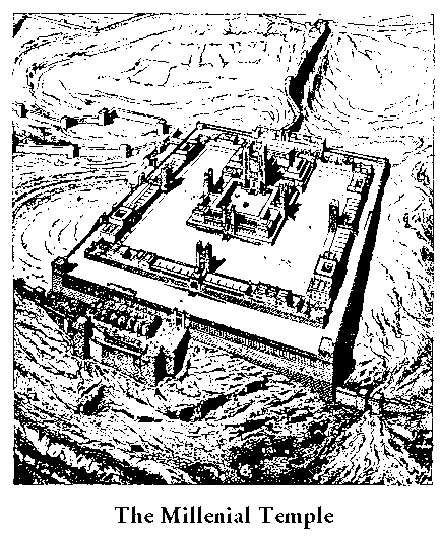 Le Millennium
Esaïe 2:2

Il arrivera, dans la suite des temps, 
Que la montagne de la maison de l’Éternel Sera fondée sur le sommet des montagnes, Qu’elle s’élèvera par-dessus les collines, 
Et que toutes les nations y afflueront.
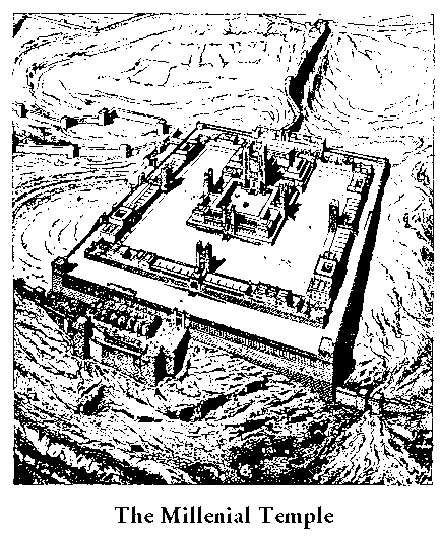 Le Millennium
Esaïe 2:2

Des peuples s’y rendront en foule, 
et diront : Venez, et montons à la montagne de l’Éternel, À la maison du Dieu de Jacob, Afin qu’il nous enseigne ses voies, 
Et que nous marchions dans ses sentiers. Car de Sion sortira la loi, 
Et de Jérusalem la parole de l’Éternel.
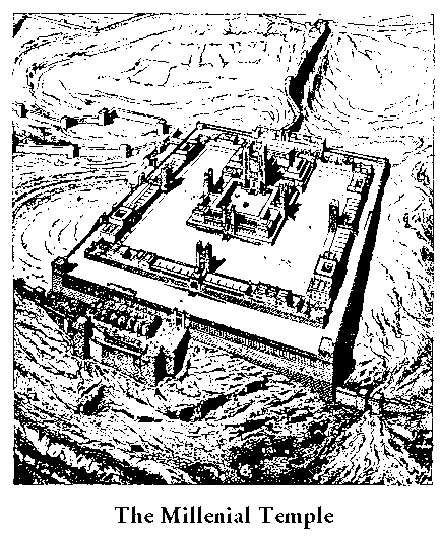 Le Millennium
Esaïe 60:13

La gloire du Liban viendra chez toi, 
Le cyprès, l’orme et le buis, tous ensemble, Pour orner le lieu de mon sanctuaire, 
Et je glorifierai la place 
où reposent mes pieds.
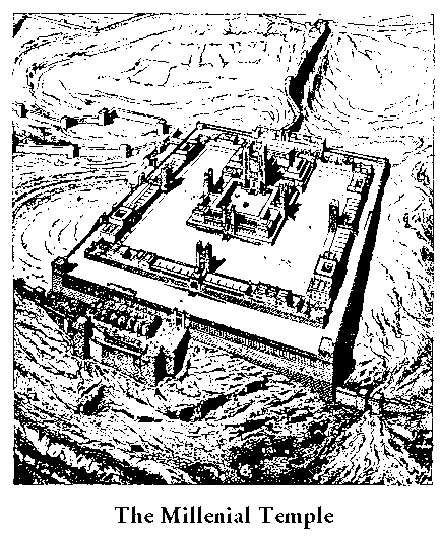 Le Millennium
Aggée 2:7

Les trésors de toutes les nations viendront, Et je remplirai de gloire cette maison, 
Dit l’Éternel des armées.
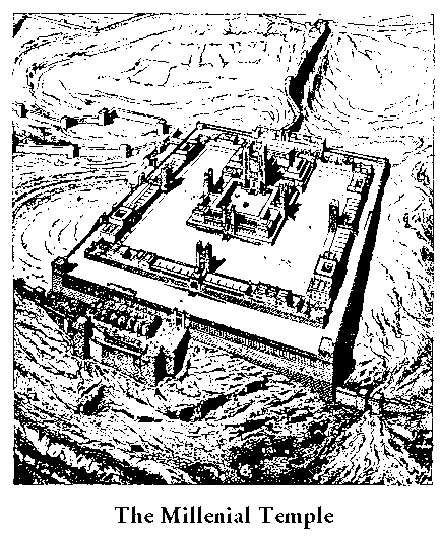 Le Millennium
Aggée 2:9

La gloire de cette dernière maison 
sera plus grande Que celle de la première, Dit l’Éternel des armées ; 
Et c’est dans ce lieu que je donnerai la paix, Dit l’Éternel des armées.
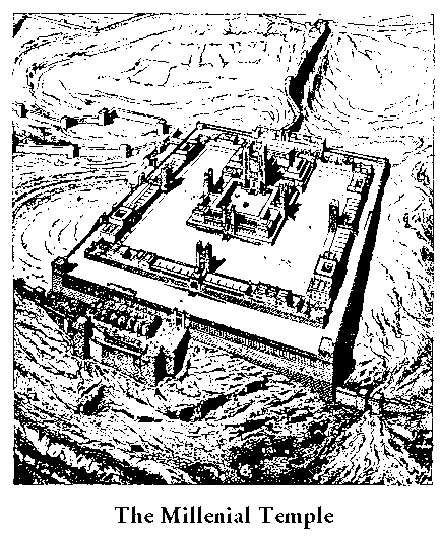 Le Millennium
Jérémie 3:17

En ce temps-là, on appellera Jérusalem 
le trône de l’Éternel ; 
Toutes les nations s’assembleront 
à Jérusalem, au nom de l’Éternel
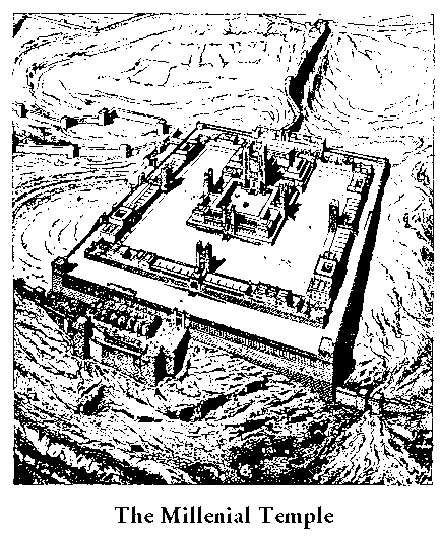 Le Millennium
Jérémie 3:18

En ce temps-là … 
une source sortira aussi 
de la maison de l’Éternel
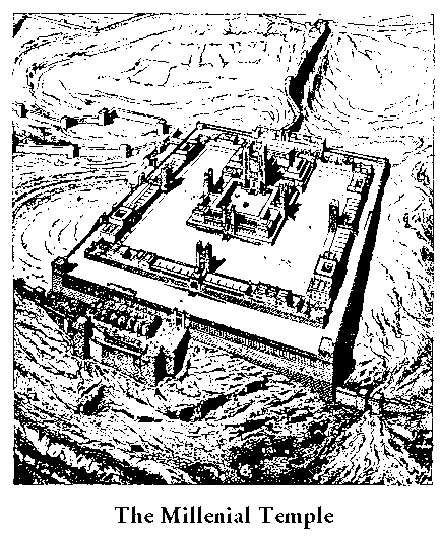 Le Millennium
Malachie 1:11

Car depuis le lever du soleil 
jusqu’à son couchant, 
Mon nom est grand parmi les nations, 
Et en tout lieu on brûle de l’encens en l’honneur de mon nom Et l’on présente des offrandes pures ; Car grand est mon nom parmi les nations, Dit l’Eternel des armées.
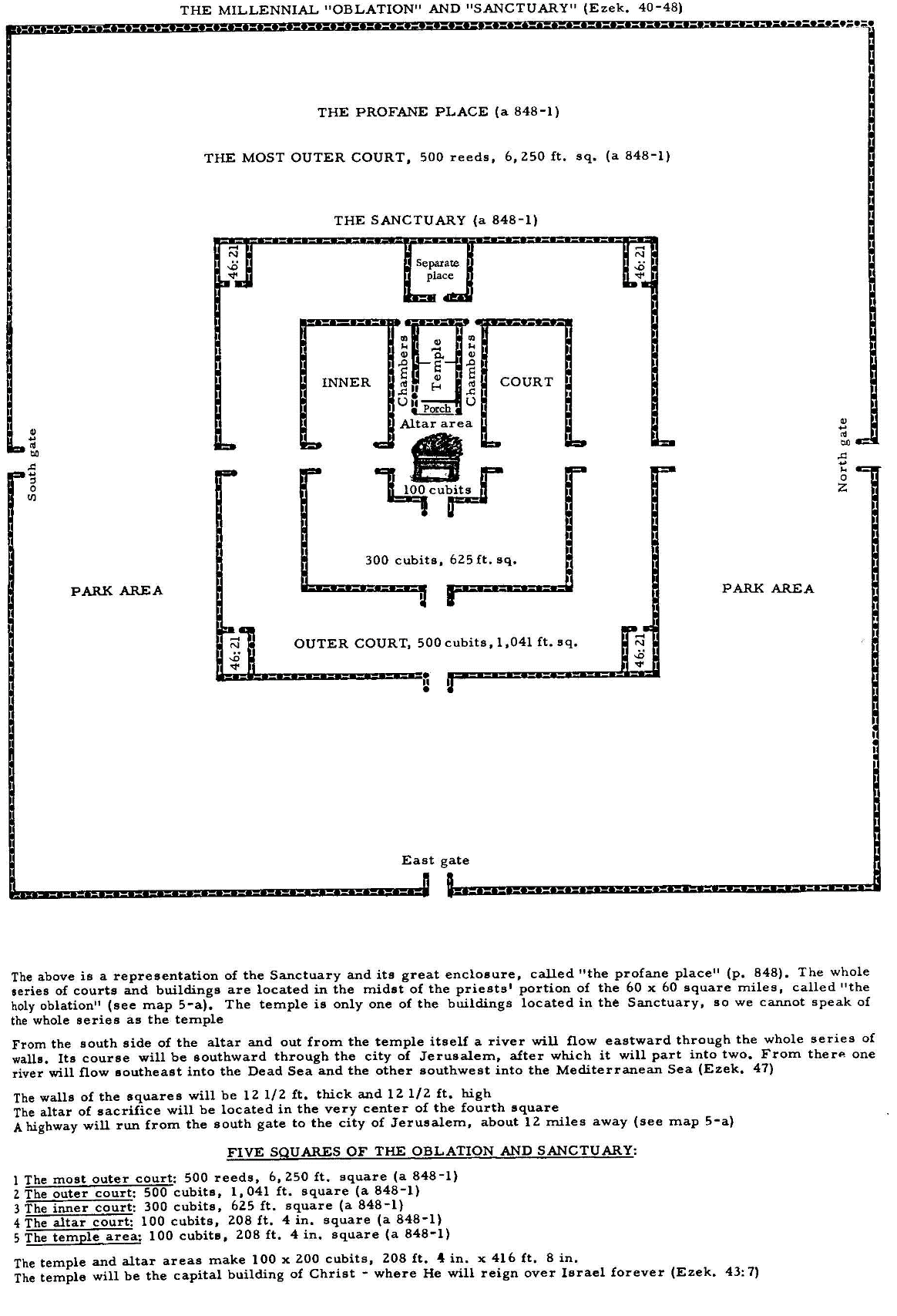 Le Millennium
Ezékiel 43:10

Toi, fils de l’homme, 
montre ce temple à la maison d’Israël ; qu’ils en mesurent le plan
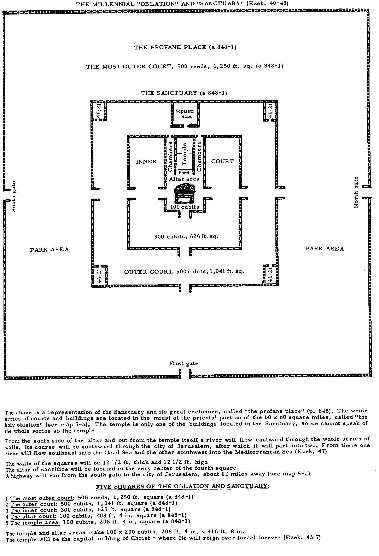 Le Millennium
Ezékiel 43:11

fais-leur connaître la forme de cette maison, 
sa disposition, ses issues et ses entrées, 
tous ses dessins et toutes ses ordonnances, tous ses dessins et toutes ses lois ; 
mets-en la description sous leurs yeux, 
afin qu’ils gardent tous ses dessins 
et toutes ses ordonnances, 
et qu’ils s’y conforment dans l’exécution.
Le Millennium
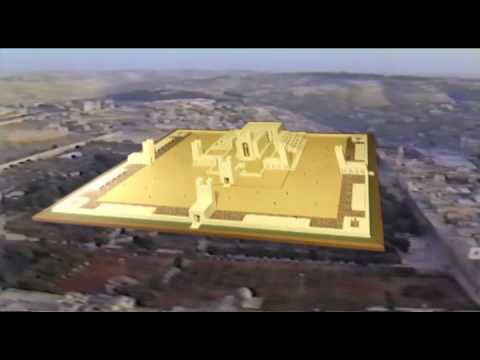 Zacharie 6:12

Ainsi parle l’Éternel des armées : 
Voici, un homme, dont le nom est germe, germera dans son lieu, 
et bâtira le temple de l’Éternel
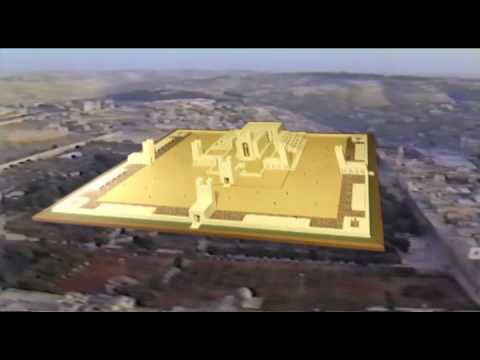 Le Millennium
Zacharie 6:13

Il bâtira le temple de l’Éternel ; 
il portera les insignes de la majesté ; 
il s’assiéra et dominera sur son trône, 
il sera sacrificateur sur son trône, 
et une parfaite union régnera 
entre l’un et l’autre.
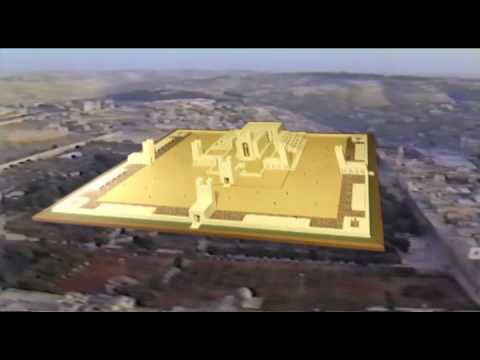 Le Millennium
La consécration de l’autel (Ez.43:18-27)
Qui peut entrer au temple (Ez.44:1-9)
Les ordonnances (Ez.44:10-31)
Les règles financiers du temple (Ez.45:9-14)
L’adoration et les fêtes (Ez.45:17-46:15) 
Les holocaustes (Ez.46:19-24)
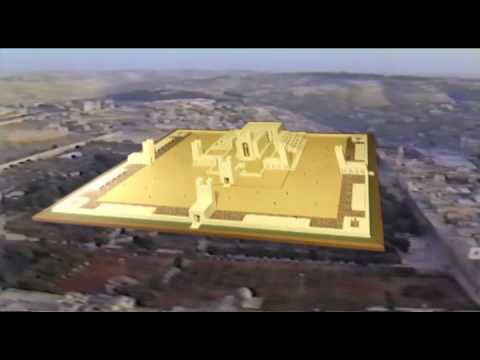 Le Millennium
Jérémie 3:16

On ne parlera plus de l’arche de l’alliance 
de l’Éternel ; Elle ne viendra plus à la pensée ; On ne se la rappellera plus, 
on ne s’apercevra plus de son absence, 
Et l’on n’en fera point une autre.
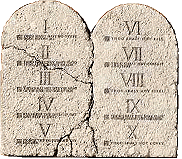 Hébreux 10:1

En effet, la loi, qui possède 
une ombre des biens à venir, 
et non l’exacte représentation des choses, 
ne peut jamais, par les mêmes sacrifices 
qu’on offre perpétuellement chaque année, 
amener les assistants à la perfection.
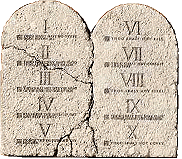 Hébreux 10:4

car il est impossible 
que le sang des taureaux 
et des boucs 
ôte les péchés.
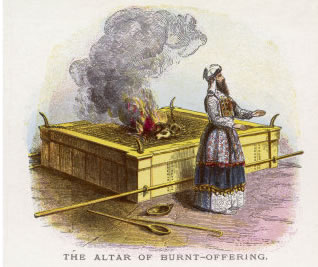 Hébreux 10:11

tout sacrificateur fait chaque jour le service et offre souvent les mêmes sacrifices, 
qui ne peuvent jamais ôter les péchés
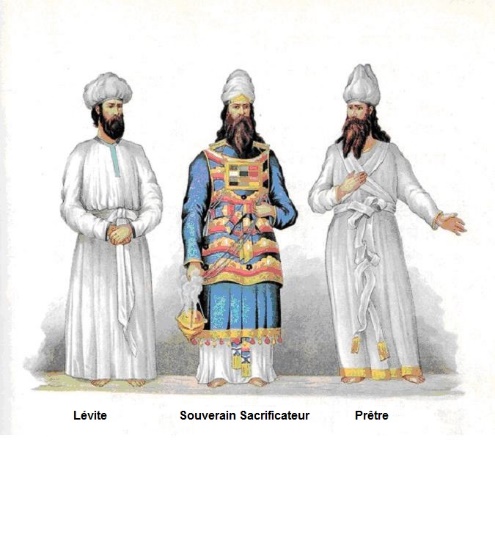 Exode 29:9

Le sacerdoce leur appartiendra 
par une loi perpétuelle
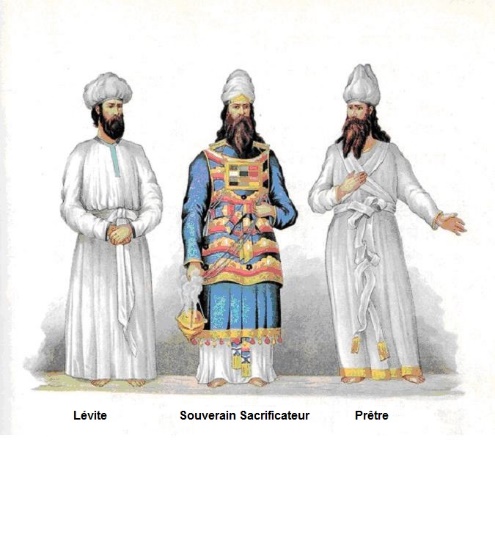 Jérémie 33:18

Les sacrificateurs, les Lévites, 
ne manqueront jamais devant moi 
de successeurs Pour offrir des holocaustes, brûler de l’encens avec les offrandes, 
Et faire des sacrifices tous les jours.
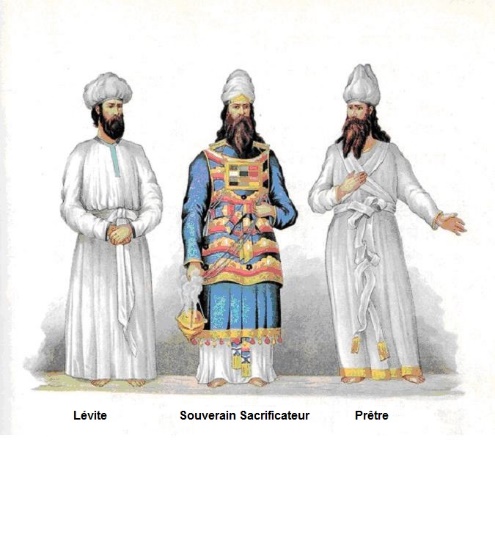 Jérémie 33:22

Je multiplierai la postérité de David, 
mon serviteur, 
Et les Lévites qui font mon service.
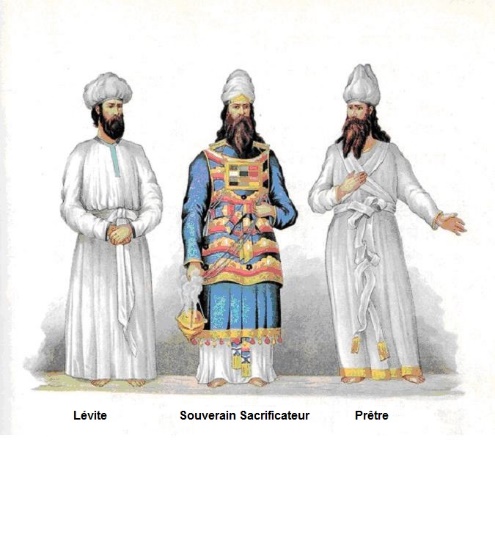 Ezékiel 40:46

La chambre dont la face est au septentrion est pour les sacrificateurs qui ont la garde de l’autel. Ce sont les fils de Tsadok, 
qui, parmi les fils de Lévi, 
s’approchent de l’Éternel pour le servir
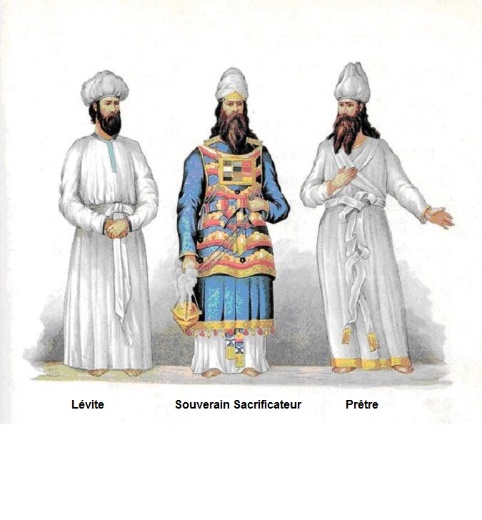 Ezékiel 44:15

les sacrificateurs, les Lévites, 
fils de Tsadok, qui ont fait le service 
de mon sanctuaire quand les enfants d’Israël s’égaraient loin de moi, 
ceux-là s’approcheront de moi 
pour me servir, et se tiendront devant moi pour m’offrir la graisse et le sang, 
dit le Seigneur, l’Éternel.
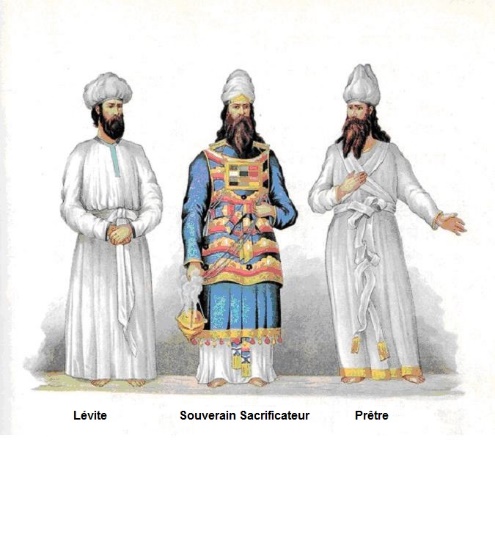 Ezékiel 44:16

Ils entreront dans mon sanctuaire, 
ils s’approcheront de ma table 
pour me servir, ils seront à mon service.
Apocalypse 20:7

Quand les mille ans seront accomplis, Satan sera relâché de sa prison.
Apocalypse 20:8

Et il sortira pour séduire les nations 
qui sont aux quatre coins de la terre, 
Gog et Magog, afin de les rassembler 
pour la guerre ; 
leur nombre est comme le sable de la mer.
Apocalypse 20:9

Et ils montèrent sur la surface de la terre, 
et ils investirent le camp des saints 
et la ville bien-aimée. 
Mais un feu descendit du ciel, et les dévora.
Apocalypse 20:10

Et le diable, qui les séduisait, 
fut jeté dans l’étang de feu et de soufre, 
où sont la bête et le faux prophète. 
Et ils seront tourmentés jour et nuit, 
aux siècles des siècles.
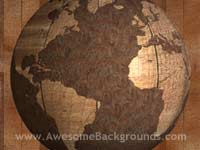 Esaïe 60:12

La nation et le royaume 
qui ne te serviront pas périront, 
Ces nations-là seront exterminées.
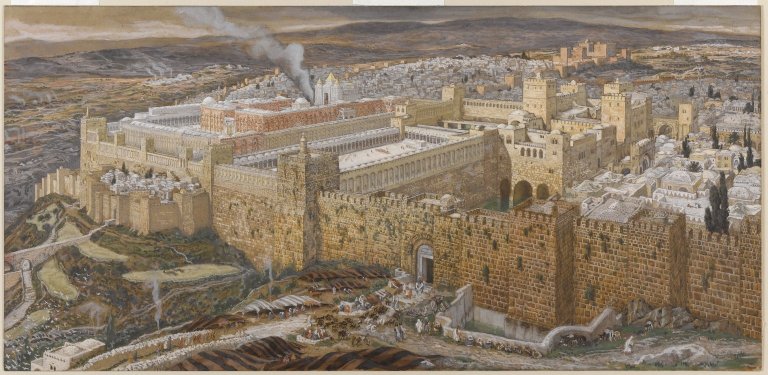 Zacharie 14:17

S’il y a des familles de la terre 
qui ne montent pas à Jérusalem 
pour se prosterner devant le roi, 
l’Éternel des armées, 
La pluie ne tombera pas sur elles.
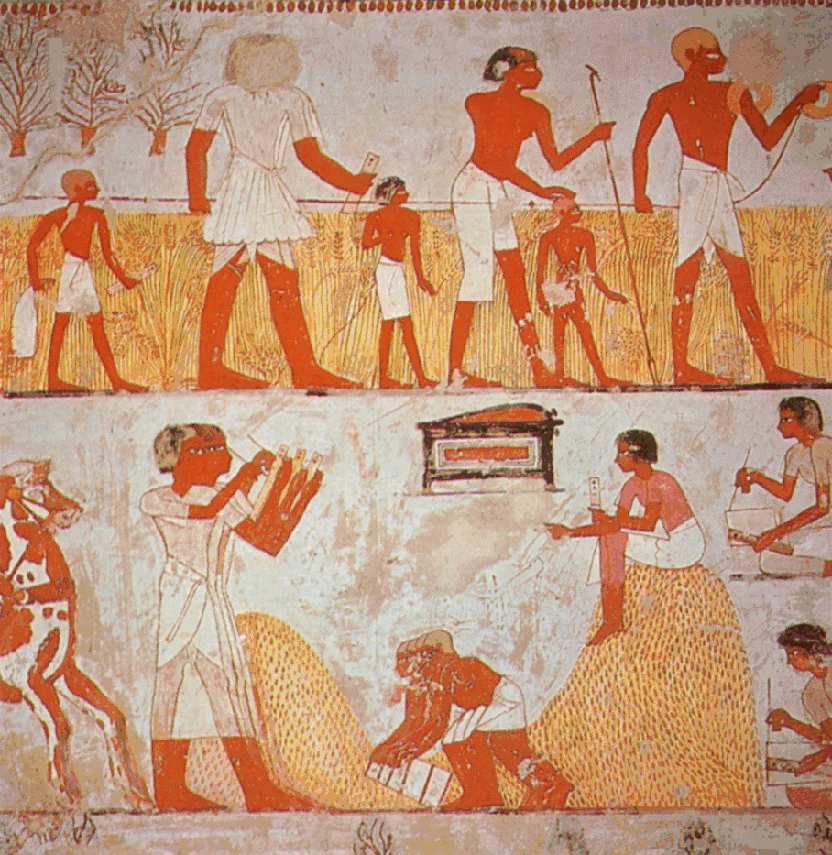 Zacharie 14:18

Si la famille d’Égypte ne monte pas, 
si elle ne vient pas, la pluie ne tombera pas sur elle ; Elle sera frappée de la plaie 
dont l’Éternel frappera les nations 
qui ne monteront pas 
pour célébrer la fête des tabernacles.
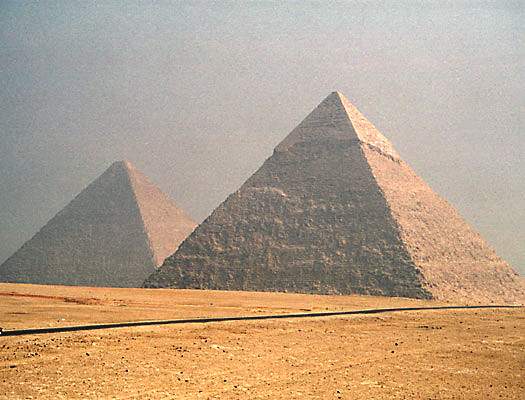 Zacharie 14:19

Ce sera le châtiment de l’Égypte, 
Le châtiment de toutes les nations 
qui ne monteront pas 
pour célébrer la fête des tabernacles.
Apocalypse 20:8

Et il sortira pour séduire les nations 
qui sont aux quatre coins de la terre, 
Gog et Magog, afin de les rassembler 
pour la guerre ; 
leur nombre est comme le sable de la mer.
Apocalypse 20:9

Et ils montèrent sur la surface de la terre, 
et ils investirent le camp des saints 
et la ville bien-aimée. 
Mais un feu descendit du ciel, et les dévora.
Apocalypse 20:10

Et le diable, qui les séduisait, 
fut jeté dans l’étang de feu et de soufre, 
où sont la bête et le faux prophète. 
Et ils seront tourmentés jour et nuit, 
aux siècles des siècles.
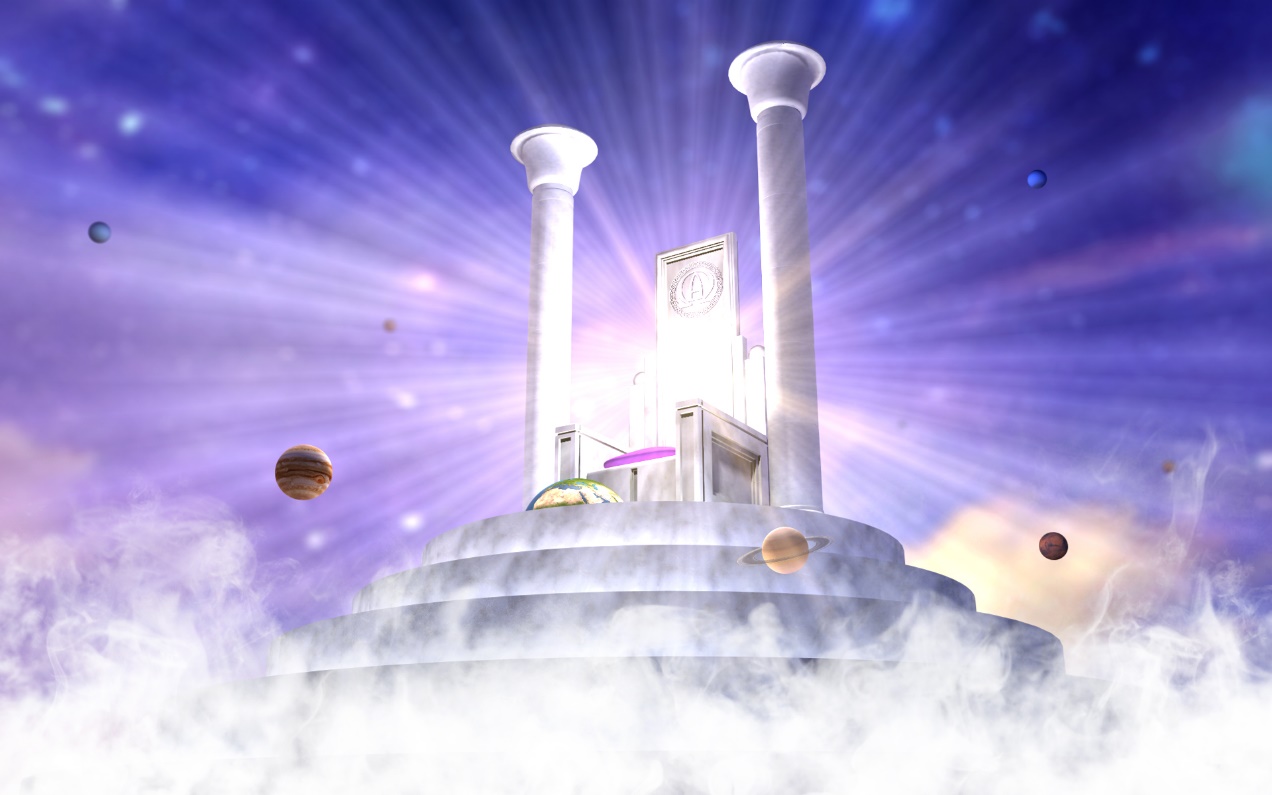 Apocalypse 20:11

Puis je vis un grand trône blanc, 
et celui qui était assis dessus. 
La terre et le ciel s’enfuirent devant sa face, et il ne fut plus trouvé de place pour eux.
Apocalypse 20:12

Et je vis les morts, les grands et les petits, 
qui se tenaient devant le trône. 
Des livres furent ouverts. 
Et un autre livre fut ouvert, 
celui qui est le livre de vie. 
Et les morts furent jugés 
selon leurs œuvres, 
d’après ce qui était écrit 
dans ces livres.
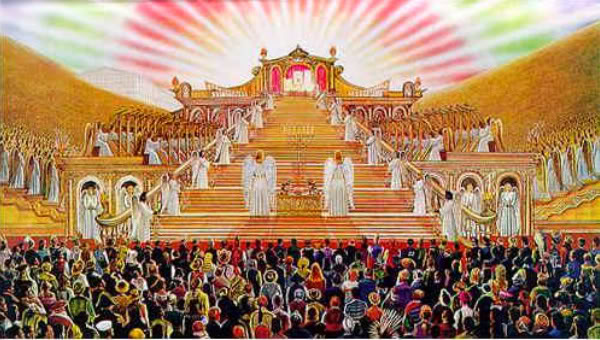 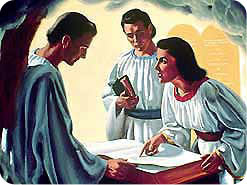 Apocalypse 20:13

La mer rendit les morts 
qui étaient en elle, 
la mort et le séjour des morts 
rendirent les morts qui étaient en eux ; 
et chacun fut jugé selon ses œuvres.
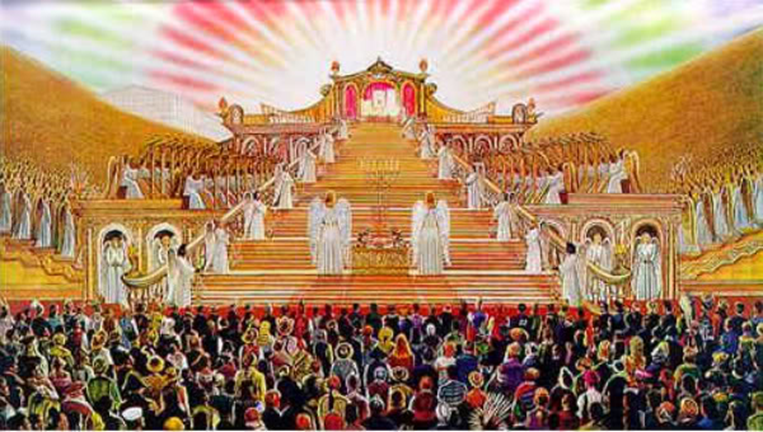 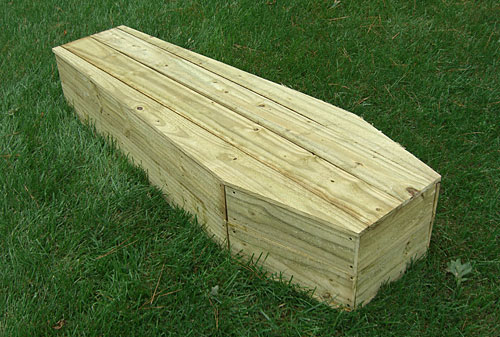 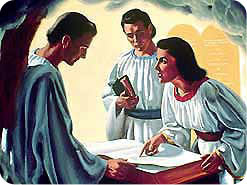 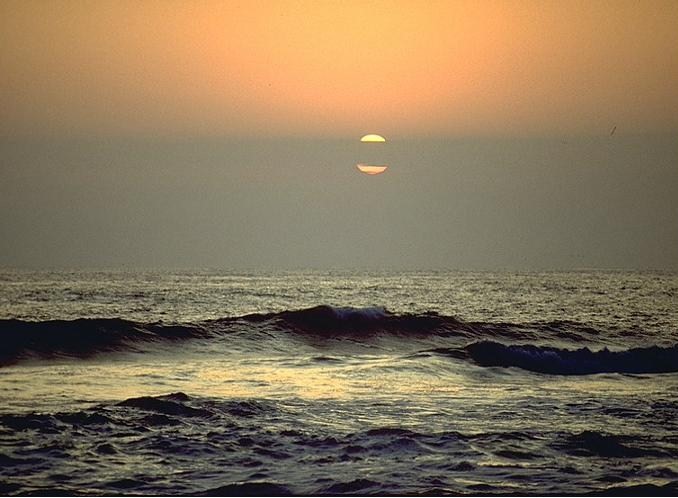 Apocalypse 20:14

Et la mort et le séjour des morts 
furent jetés dans l’étang de feu. 
C’est la seconde mort, l’étang de feu.
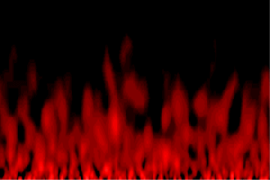 Apocalypse 20:15

Quiconque ne fut pas trouvé écrit 
dans le livre de vie 
fut jeté dans l’étang de feu.
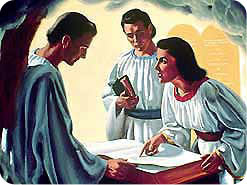 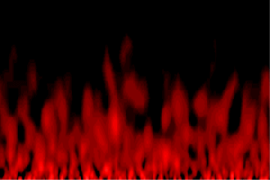 Apocalypse 20:5

Les autres morts ne revinrent point 
à la vie jusqu’à ce que les mille ans 
fussent accomplis.
Le Millennium
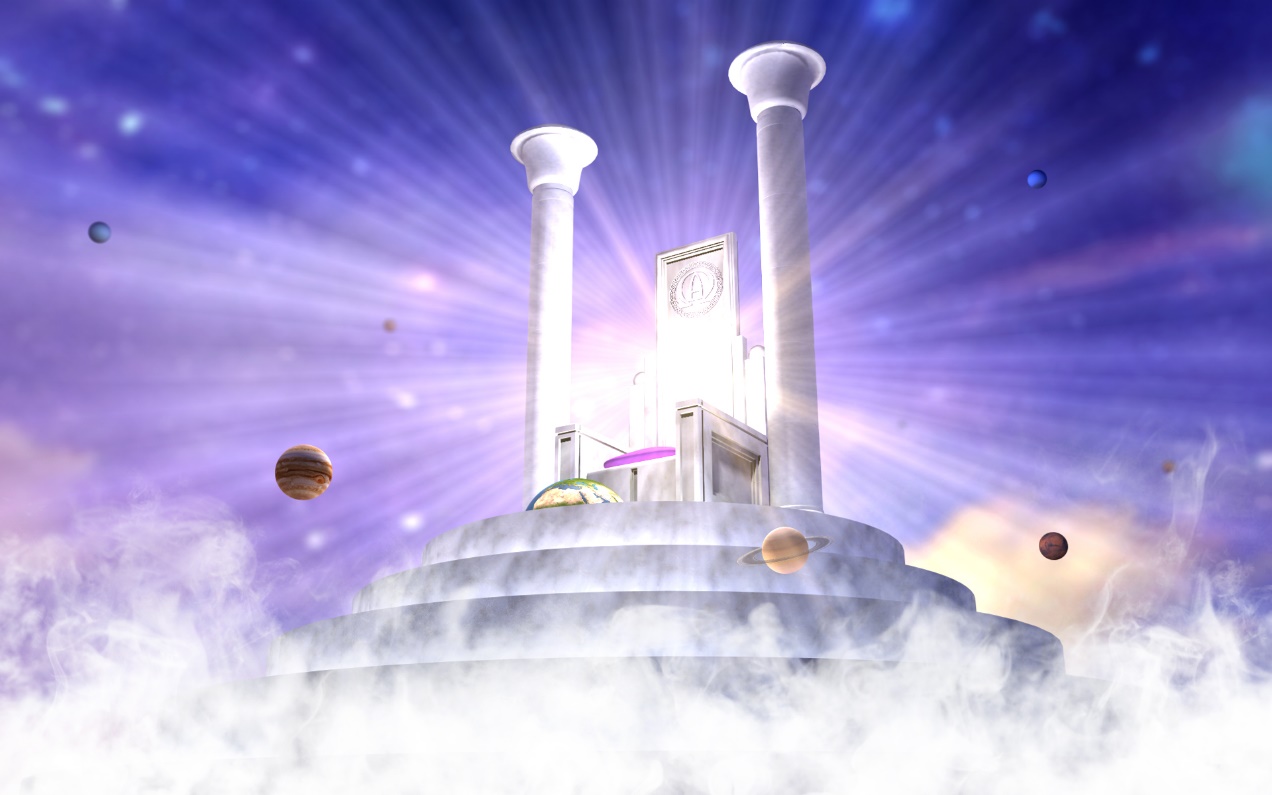 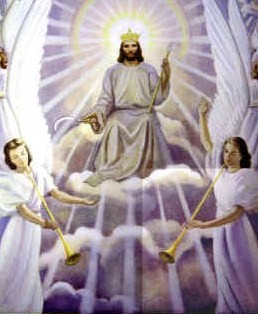 Jean 5:22

Le Père ne juge personne, 
mais il a remis tout jugement au Fils
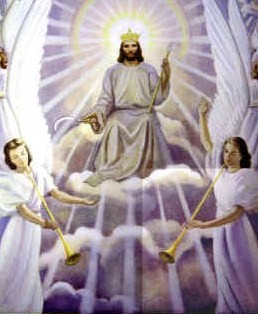 Actes 10:42

Jésus nous a ordonné 
de prêcher au peuple 
et d’attester 
que c’est lui qui a été établi par Dieu 
juge des vivants et des morts.
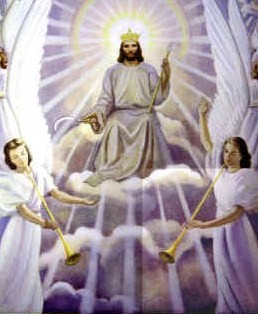 Actes 17:31

parce qu’il a fixé un jour 
où il jugera le monde 
selon la justice, 
par l’homme qu’il a désigné
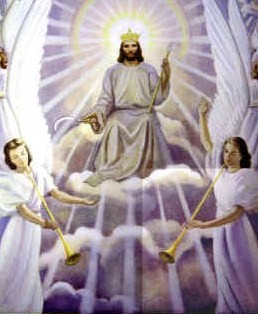 Ecclésiaste 2:16

parce qu’il a fixé un jour 
où il jugera le monde 
selon la justice, 
par l’homme qu’il a désigné
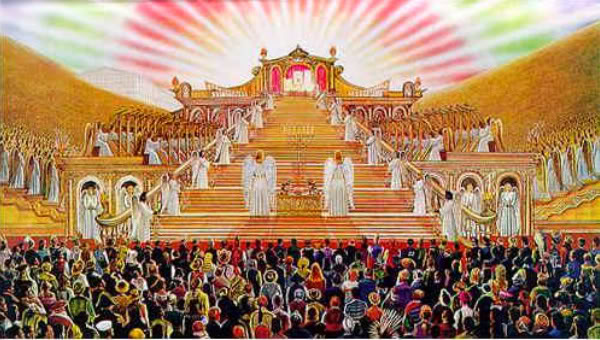 Daniel 7:9

Je regardai, 
pendant que l’on plaçait des trônes. 
Et l’ancien des jours s’assit. 
Son vêtement était blanc comme la neige, 
et les cheveux de sa tête étaient 
comme de la laine pure ; 
son trône était comme des flammes de feu, et les roues comme un feu ardent.
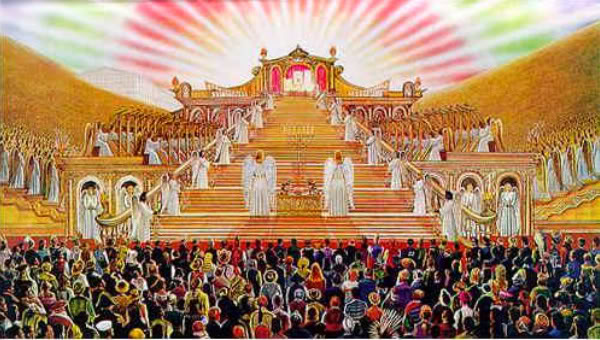 Daniel 7:10

Un fleuve de feu 
coulait et sortait de devant lui. 
Mille milliers le servaient, 
et dix mille millions 
se tenaient en sa présence. 
Les juges s’assirent, 
et les livres furent ouverts.
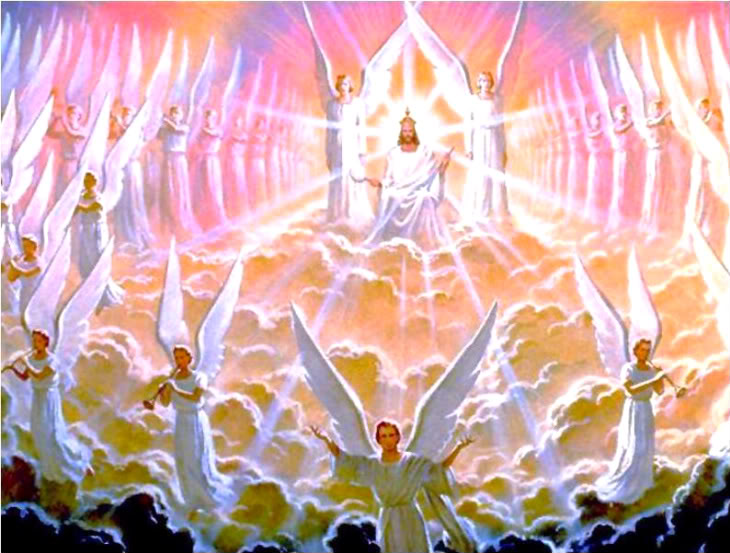 Matthieu 25:31

Lorsque le Fils de l’homme 
viendra dans sa gloire, 
avec tous les anges, 
il s’assiéra sur le trône de sa gloire.
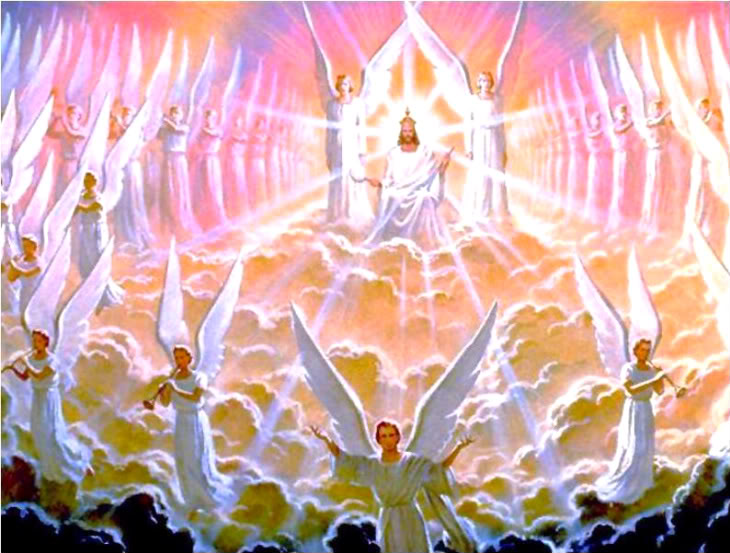 Hébreux 9:27

Il est réservé aux hommes 
de mourir une seule fois, 
après quoi vient le jugement
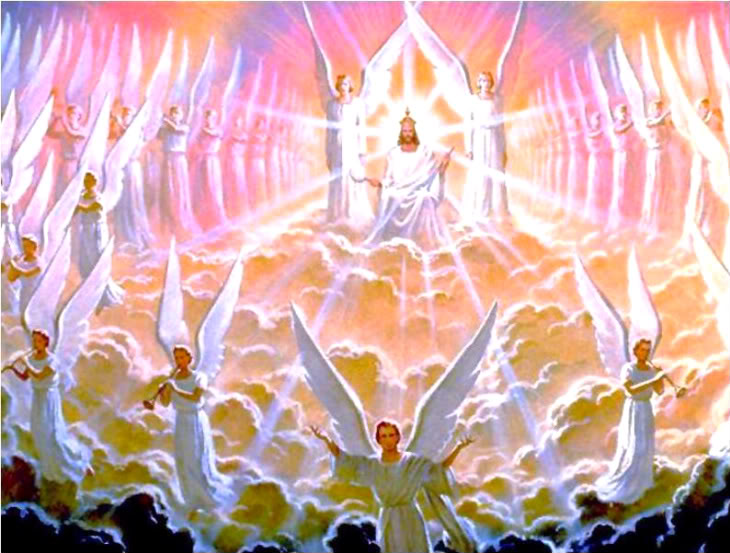 2 Pierre 2:9

Le Seigneur sait délivrer 
de l’épreuve 
les hommes pieux, 
et réserver les injustes 
pour être punis 
au jour du jugement,
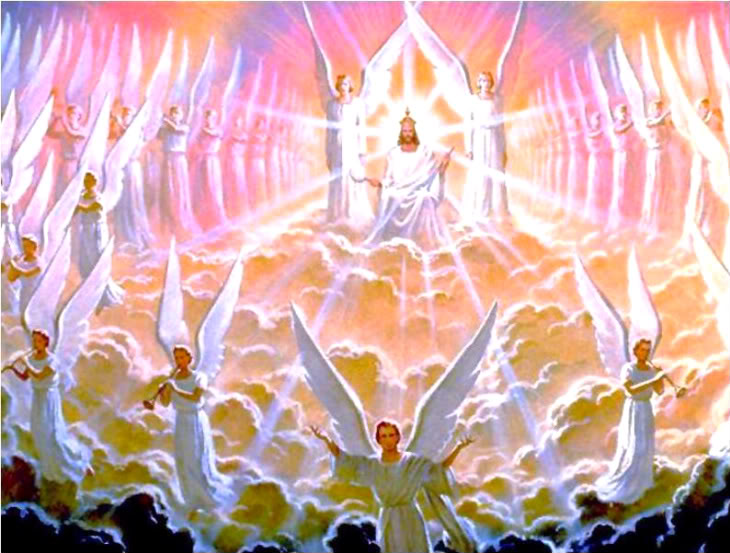 2 Pierre 2:10

ceux surtout qui vont 
après la chair 
dans un désir d’impureté 
et qui méprisent l’autorité. Audacieux et arrogants, 
ils ne craignent pas 
d’injurier les gloires
2 Pierre 2:12

eux, semblables 
à des brutes 
qui s’abandonnent 
à leurs penchants naturels 
et qui sont nées pour être prises 
et détruites, ils parlent 
d’une manière injurieuse 
de ce qu’ils ignorent, 
et ils périront par leur propre corruption,
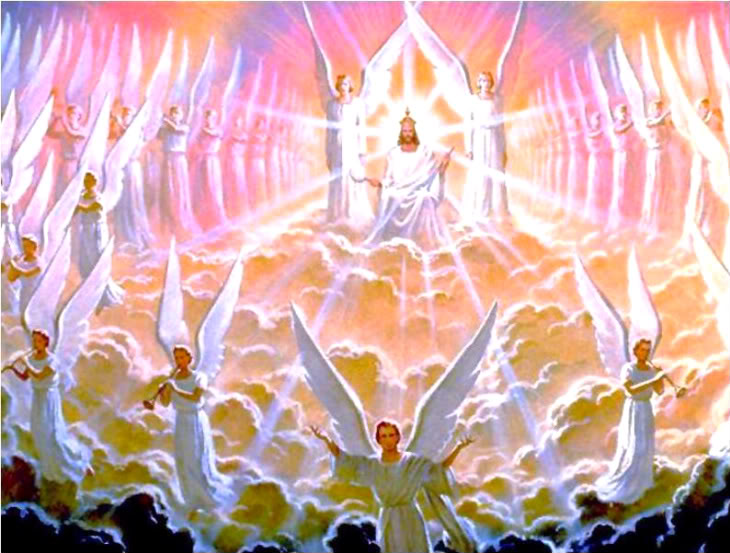 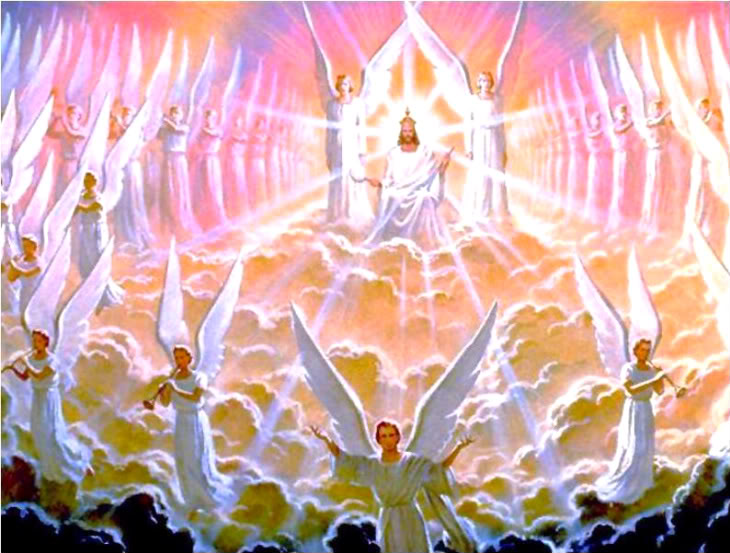 2 Pierre 2:13

recevant ainsi 
le salaire de leur iniquité. 
Ils trouvent leurs délices 
à se livrer au plaisir en plein jour ; 
hommes tarés et souillés, 
ils se délectent dans leurs tromperies, 
en faisant bonne chère avec vous.
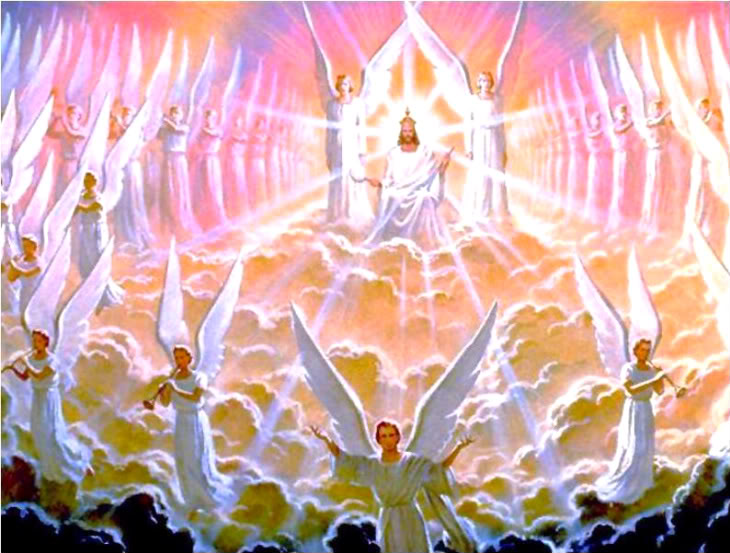 2 Pierre 2:14

Ils ont les yeux 
pleins d’adultère 
et insatiables de péché ; 
ils amorcent les âmes mal affermies ; 
ils ont le cœur exercé à la cupidité ; 
ce sont des enfants de malédiction.
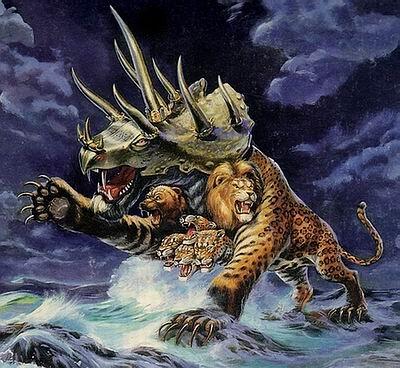 Apocalypse 13:8

Et tous les habitants de la terre l’adoreront, ceux dont le nom n’a pas été écrit 
dès la fondation du monde 
dans le livre de vie de l’agneau 
qui a été immolé.
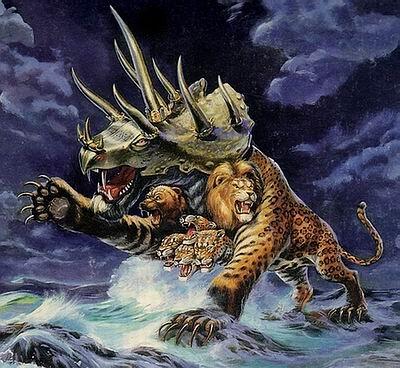 Apocalypse 17:8 

Les habitants de la terre, 
ceux dont le nom n’a pas été écrit 
dès la fondation du monde 
dans le livre de vie, 
s’étonneront en voyant la bête, 
parce qu’elle était, et qu’elle n’est plus, 
et qu’elle reparaîtra.
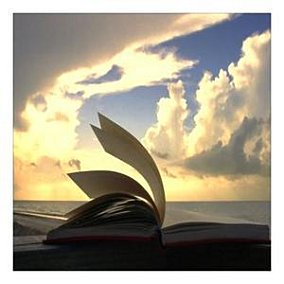 Apocalypse 21:27

Il n’entrera chez elle rien de souillé, 
ni personne qui se livre à l’abomination 
et au mensonge ; 
il n’entrera que ceux 
qui sont écrits 
dans le livre de vie de l’agneau.
Ephésiens 2:8

Car c’est par la grâce 
que vous êtes sauvés, 
par le moyen de la foi. 
Et cela ne vient pas de vous, 
c’est le don de Dieu.
Ephésiens 2:9

Ce n’est point par les œuvres, 
afin que personne ne se glorifie.
Jean 5:24

… où leur ver ne meurt point, 
et où le feu ne s’éteint point.
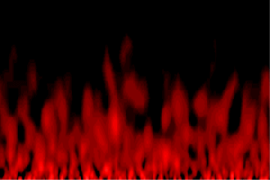 Luc 13:28

C’est là qu’il y aura des pleurs et des grincements de dents
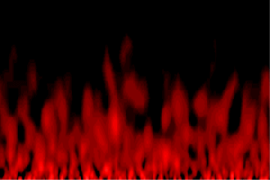 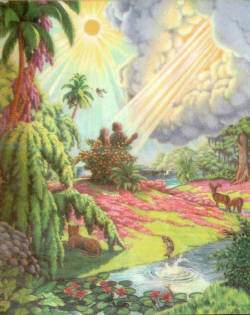 Jean 5:24

En vérité, en vérité, je vous le dis, 
celui qui écoute ma parole, 
et qui croit à celui qui m’a envoyé, 
a la vie éternelle 
et ne vient point en jugement, 
mais il est passé de la mort à la vie.
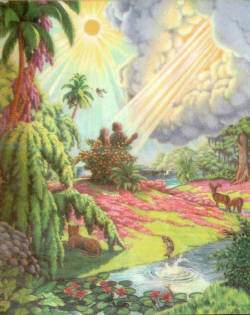 Romains 8:1

Il n’y a donc maintenant 
aucune condamnation 
pour ceux qui sont en Jésus-Christ.
Actes 14:16

Dieu, dans les âges passés, 
a laissé toutes les nations 
suivre leurs propres voies,
Actes 14:17

quoiqu’il n’ait cessé 
de rendre témoignage de ce qu’il est, en faisant du bien, en vous dispensant du ciel les pluies et les saisons fertiles, en vous donnant la nourriture 
avec abondance 
et en remplissant vos cœurs de joie.
Romains 1:18

La colère de Dieu se révèle du ciel contre toute impiété 
et toute injustice des hommes 
qui retiennent injustement 
la vérité captive,
Romains 1:19

car ce qu’on peut connaître de Dieu 
est manifeste pour eux, 
Dieu le leur ayant fait connaître.
Romains 1:20

En effet, les perfections invisibles 
de Dieu, sa puissance éternelle 
et sa divinité, se voient comme à l’œil, depuis la création du monde, 
quand on les considère 
dans ses ouvrages. 
Ils sont donc inexcusables,
Romains 1:21

puisque ayant connu Dieu, 
ils ne l’ont point glorifié comme Dieu, et ne lui ont point rendu grâces ; mais ils se sont égarés dans leurs pensées, et leur cœur sans intelligence 
a été plongé dans les ténèbres.
Romains 1:22

Se vantant d’être sages, 
ils sont devenus fous ;
Romains 1:23

et ils ont changé la gloire 
du Dieu incorruptible 
en images représentant 
l’homme corruptible, des oiseaux, 
des quadrupèdes, et des reptiles.
Romains 1:24

C’est pourquoi 
Dieu les a livrés à l’impureté, 
selon les convoitises de leurs cœurs ; en sorte qu’ils déshonorent 
eux-mêmes leurs propres corps ;
Romains 1:25

eux qui ont changé la vérité de Dieu 
en mensonge, et qui ont adoré 
et servi la créature au lieu du Créateur, qui est béni éternellement.
Romains 2:14

Quand les païens, qui n’ont point la loi, font naturellement 
ce que prescrit la loi, 
ils sont, eux qui n’ont point la loi, 
une loi pour eux-mêmes ;
Romains 2:15

ils montrent que l’œuvre de la loi 
est écrite dans leurs cœurs, 
leur conscience en rendant témoignage, et leurs pensées s’accusant ou se défendant tour à tour.
Romains 2:16

C’est ce qui paraîtra au jour où, 
selon mon Évangile, 
Dieu jugera par Jésus-Christ 
les actions secrètes des hommes.
Jean 14:6

Jésus … dit : 
Je suis le chemin, la vérité, et la vie. Nul ne vient au Père que par moi.
Actes 4:12

Il n’y a de salut en aucun autre ; 
car il n’y a sous le ciel 
aucun autre nom qui ait été donné parmi les hommes, 
par lequel nous devions être sauvés.
1 Pierre 3:18

Christ aussi a souffert une fois pour les péchés, lui juste pour des injustes, afin de nous amener à Dieu, ayant été mis à mort quant à la chair, mais ayant été rendu vivant quant à l’Esprit,
1 Pierre 3:19

dans lequel aussi 
il est allé prêcher aux esprits 
en prison,
1 Pierre 3:20

qui autrefois avaient été incrédules, lorsque la patience de Dieu 
se prolongeait, aux jours de Noé, pendant la construction de l’arche, dans laquelle un petit nombre 
de personnes, c’est-à-dire, huit, 
furent sauvées à travers l’eau.
1 Pierre 3:21

Cette eau était une figure du baptême, qui n’est pas la purification 
des souillures du corps, 
mais l’engagement 
d’une bonne conscience envers Dieu, et qui maintenant vous sauve, 
vous aussi, 
par la résurrection de Jésus-Christ
1 Pierre 4:6

Car l’Évangile a été aussi annoncé 
aux morts, afin que, 
après avoir été jugés 
comme les hommes quant à la chair, ils vivent selon Dieu quant à l’Esprit.
Jean 5:26

Comme le Père a la vie en lui-même, ainsi il a donné au Fils d’avoir la vie 
en lui-même.
Jean 5:27

Et il lui a donné le pouvoir de juger, 
parce qu’il est Fils de l’homme.
Jean 5:28

Ne vous étonnez pas de cela ; 
car l’heure vient où tous ceux qui sont dans les sépulcres entendront sa voix, 
et en sortiront.
Jean 5:29

Ceux qui auront fait le bien 
ressusciteront pour la vie, 
mais ceux qui auront fait le mal ressusciteront pour le jugement.
Psaume 69:28

Qu’ils soient effacés du livre de vie, 
Et qu’ils ne soient point inscrits 
avec les justes !
Psaume 69:28

Qu’ils soient effacés du livre de vie, 
Et qu’ils ne soient point inscrits 
avec les justes !
Philippiens 4:3

Et toi aussi, fidèle collègue, 
oui, je te prie de les aider, 
elles qui ont combattu pour l’Évangile avec moi, et avec Clément 
et mes autres compagnons d’œuvre, 
dont les noms sont dans le livre de vie.
Apocalypse 3:5

Celui qui vaincra 
sera revêtu ainsi de vêtements blancs ; 
je n’effacerai point son nom du livre de vie
Apocalypse 13:8

Tous les habitants de la terre l’adoreront, ceux dont le nom n’a pas été écrit 
dès la fondation du monde 
dans le livre de vie de l’agneau 
qui a été immolé.
Apocalypse 17:8

Les habitants de la terre, 
ceux dont le nom n’a pas été écrit 
dès la fondation du monde 
dans le livre de vie, 
s’étonneront en voyant la bête, 
parce qu’elle était, et qu’elle n’est plus, 
et qu’elle reparaîtra.
Apocalypse 21:27

Il n’entrera chez elle rien de souillé, 
ni personne qui se livre 
à l’abomination et au mensonge ; 
il n’entrera que ceux qui sont écrits 
dans le livre de vie de l’agneau.
Exode 32:32

Pardonne maintenant leur péché ! 
Sinon, efface-moi de ton livre 
que tu as écrit.
Exode 32:33

L’Éternel dit à Moïse : 
C’est celui qui a péché contre moi 
que j’effacerai de mon livre.
Daniel 12:1

En ce temps-là se lèvera Micaël, 
le grand chef, le défenseur des enfants 
de ton peuple ; et ce sera une époque 
de détresse, telle qu’il n’y en a point eu de semblable depuis que les nations existent jusqu’à cette époque. En ce temps-là, ceux de ton peuple qui seront trouvés inscrits dans le livre seront sauvés.
Apocalypse 21:1

Puis je vis un nouveau ciel 
et une nouvelle terre ; 
car le premier ciel et la première terre avaient disparu, 
et la mer n’était plus.
Apocalypse 21:2

Et je vis descendre du ciel, 
d’auprès de Dieu, la ville sainte, 
la nouvelle Jérusalem, 
préparée comme une épouse 
qui s’est parée pour son époux.
Apocalypse 21:3

Et j’entendis du trône une forte voix 
qui disait : Voici le tabernacle de Dieu avec les hommes ! Il habitera avec eux, 
et ils seront son peuple, 
et Dieu lui-même sera avec eux.
Apocalypse 21:4

Il essuiera toute larme de leurs yeux, 
et la mort ne sera plus, 
et il n’y aura plus ni deuil, 
ni cri, ni douleur, 
car les premières choses ont disparu.
Apocalypse 21:5

Et celui qui était assis sur le trône dit : Voici, je fais toutes choses nouvelles. 
Et il dit : Écris ; car ces paroles 
sont certaines et véritables.
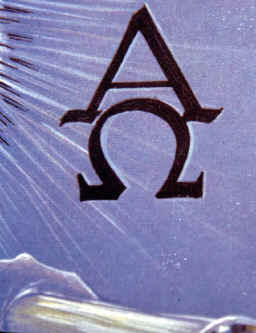 Apocalypse 21:6

Et il me dit : C’est fait ! 
Je suis l’alpha et l’oméga, 
le commencement et la fin. 
À celui qui a soif je donnerai 
de la source de l’eau de la vie, gratuitement.
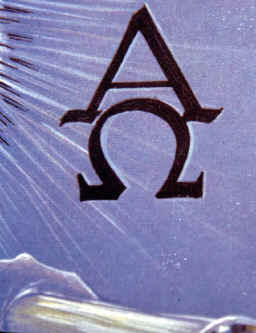 Apocalypse 21:7

Celui qui vaincra héritera ces choses ; 
je serai son Dieu, et il sera mon fils.
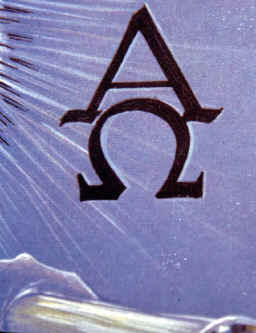 Apocalypse 21:8

Mais pour les lâches, les incrédules, 
les abominables, les meurtriers, 
les impudiques, les enchanteurs, 
les idolâtres, et tous les menteurs, 
leur part sera dans l’étang ardent de feu 
et de soufre, ce qui est la seconde mort.
Esaïe 34:4

Toute l’armée des cieux se dissout ; 
Les cieux sont roulés comme un livre, 
Et toute leur armée tombe, 
Comme tombe la feuille de la vigne, Comme tombe celle du figuier.
Esaïe 65:17

Je vais créer de nouveaux cieux 
et une nouvelle terre ; 
On ne se rappellera plus 
les choses passées, 
Elles ne reviendront plus à l’esprit.
Esaïe 65:18

Réjouissez-vous plutôt 
et soyez à toujours dans l’allégresse, 
À cause de ce que je vais créer ; 
Car je vais créer Jérusalem 
pour l’allégresse, 
Et son peuple pour la joie.
Esaïe 66:22

La nouvelle terre que je vais créer subsisteront devant moi, dit l’Éternel
2 Pierre 3:10

Le jour du Seigneur viendra 
comme un voleur ; 
en ce jour, les cieux passeront avec fracas, les éléments embrasés se dissoudront, 
et la terre avec les œuvres qu’elle renferme sera consumée.
2 Pierre 3:11

Puisque donc toutes ces choses 
doivent se dissoudre, 
quelles ne doivent pas être la sainteté 
de votre conduite et votre piété,
2 Pierre 3:12

tandis que vous attendez 
et hâtez l’avènement du jour de Dieu, 
à cause duquel les cieux enflammés 
se dissoudront et les éléments embrasés 
se fondront !
2 Pierre 3:13

Mais nous attendons, selon sa promesse , de nouveaux cieux et une nouvelle terre, 
où la justice habitera.
Apocalypse 3:12

Celui qui vaincra, je ferai de lui 
une colonne dans le temple de mon Dieu, 
et il n’en sortira plus ; j’écrirai sur lui le nom de mon Dieu, et le nom de la ville 
de mon Dieu, de la nouvelle Jérusalem 
qui descend du ciel d’auprès de mon Dieu, 
et mon nom nouveau.
Zacharie 14:1

Voici, le jour de l’Éternel arrive, 
Et tes dépouilles seront partagées 
au milieu de toi.
Zacharie 14:2

Je rassemblerai toutes les nations 
pour qu’elles attaquent Jérusalem ; 
La ville sera prise, 
les maisons seront pillées, 
et les femmes violées ; 
La moitié de la ville ira en captivité, 
Mais le reste du peuple ne sera pas exterminé de la ville.
Zacharie 14:3

L’Éternel paraîtra, 
et il combattra ces nations, 
Comme il combat au jour de la bataille.
Zacharie 14:4

Ses pieds se poseront en ce jour 
sur la montagne des oliviers, 
Qui est vis-à-vis de Jérusalem, 
du côté de l’orient ; 
La montagne des oliviers se fendra 
par le milieu, à l’orient et à l’occident, 
Et il se formera une très grande vallée : 
Une moitié de la montagne reculera vers 
le septentrion, Et une moitié vers le midi.
Zacharie 14:5

la vallée des montagnes 
s’étendra jusqu’à Atzel
Zacharie 14:8

En ce jour-là, des eaux vives 
sortiront de Jérusalem, 
Et couleront moitié vers la mer orientale, Moitié vers la mer occidentale ; 
Il en sera ainsi été et hiver.
Zacharie 14:10

Tout le pays deviendra comme la plaine, 
de Guéba à Rimmon, Au midi de Jérusalem ; Et Jérusalem sera élevée et restera 
à sa place, Depuis la porte de Benjamin jusqu’au lieu de la première porte, 
Jusqu’à la porte des angles, 
Et depuis la tour de Hananeel 
jusqu’aux pressoirs du roi.
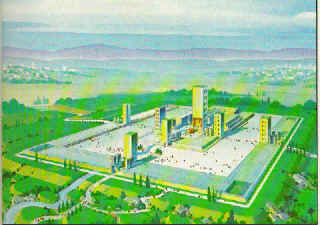 Ezékiel 47:1

Il me ramena vers la porte de la maison. 
Et voici, de l’eau sortait sous le seuil de la maison, à l’orient, car la face de la maison était à l’orient ; l’eau descendait sous le côté droit de la maison, au midi de l’autel.
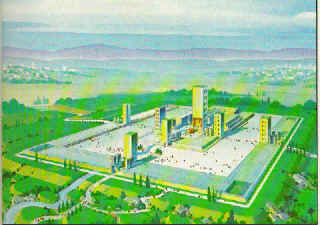 Ezékiel 47:2

Il me conduisit par le chemin de la porte septentrionale, et il me fit faire le tour 
par dehors jusqu’à l’extérieur de la porte orientale. Et voici, l’eau coulait 
du côté droit.
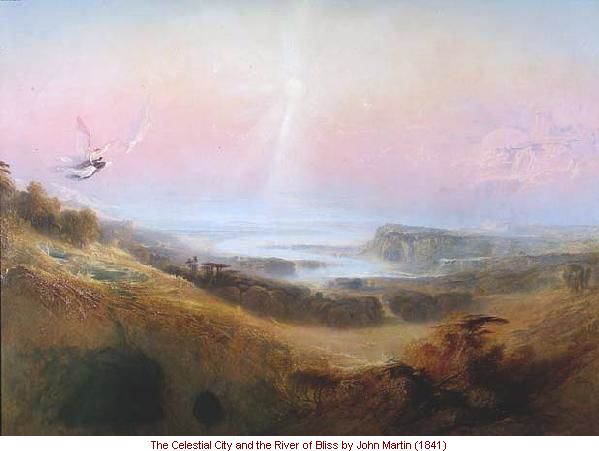 Ezékiel 47:6

Il me dit : As-tu vu, fils de l’homme ? 
Et il me ramena au bord du torrent.
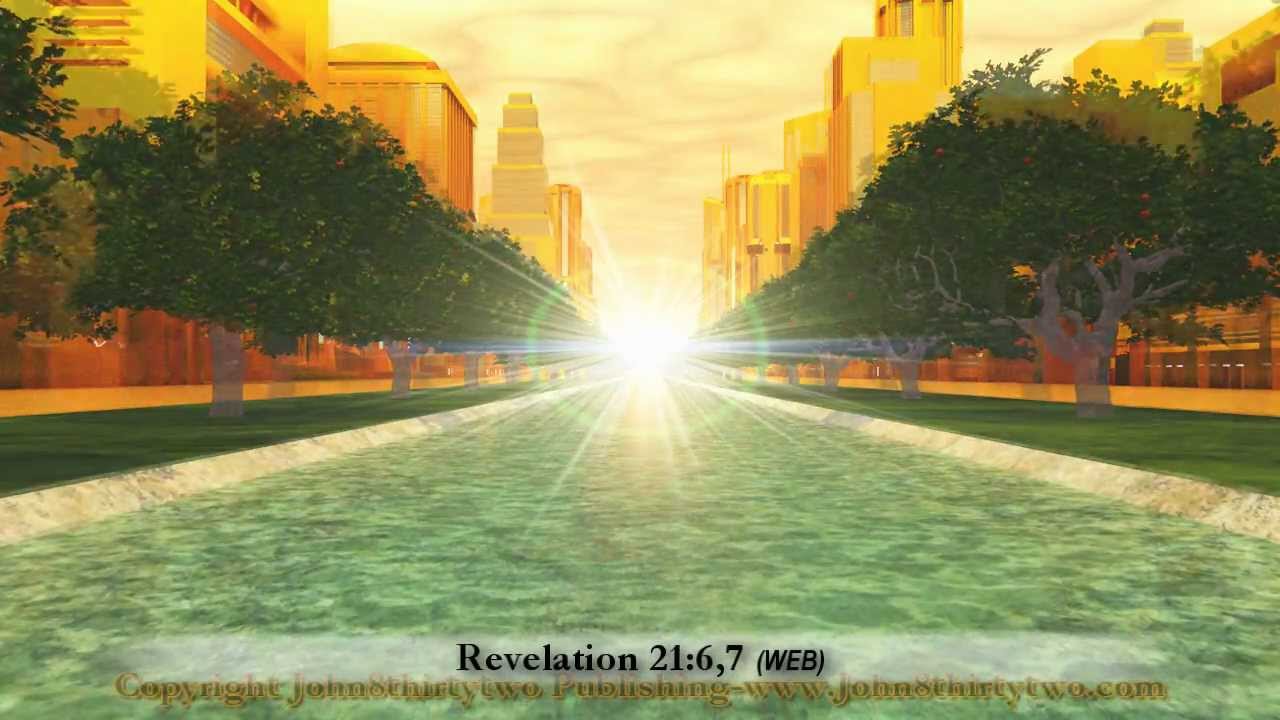 Ezékiel 47:7

Quand il m’eut ramené, voici, 
il y avait sur le bord du torrent 
beaucoup d’arbres de chaque côté.
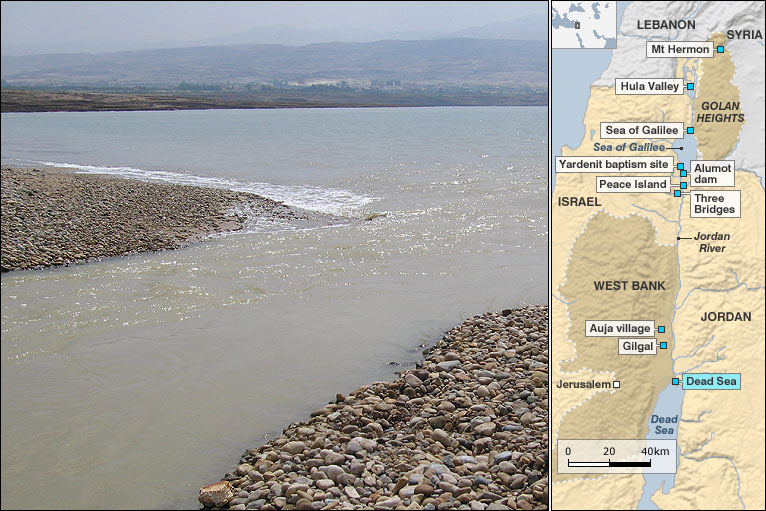 Ezékiel 47:8

Il me dit : Cette eau coulera 
vers le district oriental, 
descendra dans la plaine, 
et entrera dans la mer ; 
lorsqu’elle se sera jetée dans la mer, 
les eaux de la mer deviendront saines.
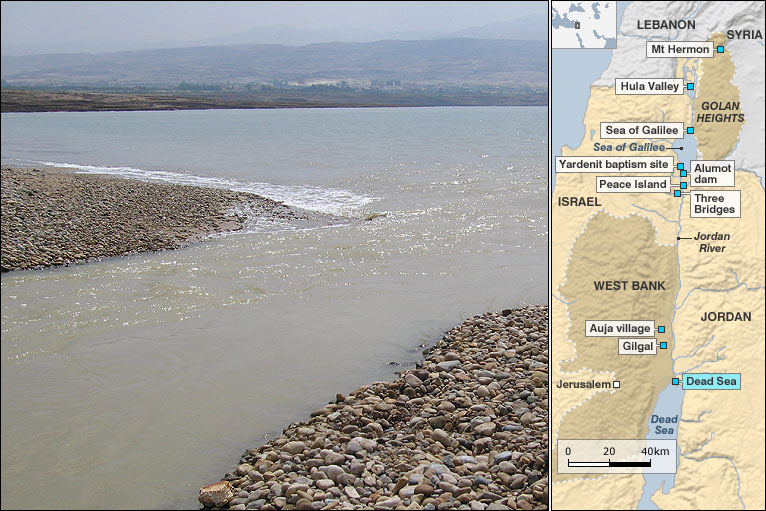 Ezékiel 47:9

Tout être vivant qui se meut 
vivra partout où le torrent coulera, 
et il y aura une grande quantité de poissons ; car là où cette eau arrivera, 
les eaux deviendront saines, 
et tout vivra partout où parviendra le torrent.
Ezékiel 47:10

Des pêcheurs se tiendront 
sur ses bords ; 
depuis En-Guédi 
jusqu’à En-Eglaïm, 
on étendra les filets ; 
il y aura des poissons 
de diverses espèces, 
comme les poissons de la grande mer, 
et ils seront très nombreux.
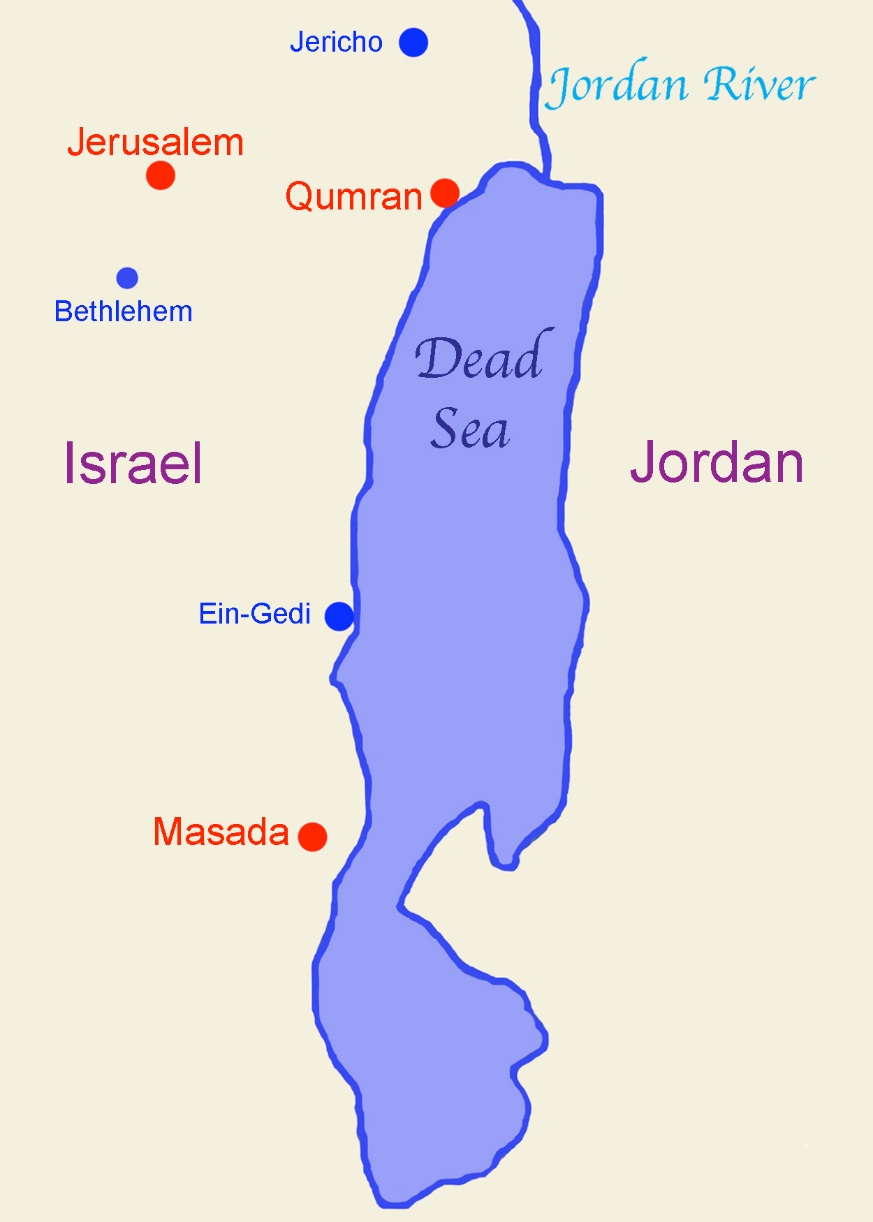 En-Eglaïm
Ezékiel 47:12

Sur le torrent, sur ses bords 
de chaque côté, croîtront 
toutes sortes d’arbres fruitiers. 
Leur feuillage ne se flétrira point, 
et leurs fruits n’auront point de fin, 
ils mûriront tous les mois, parce que 
les eaux sortiront du sanctuaire. 
Leurs fruits serviront de nourriture, 
et leurs feuilles de remède.
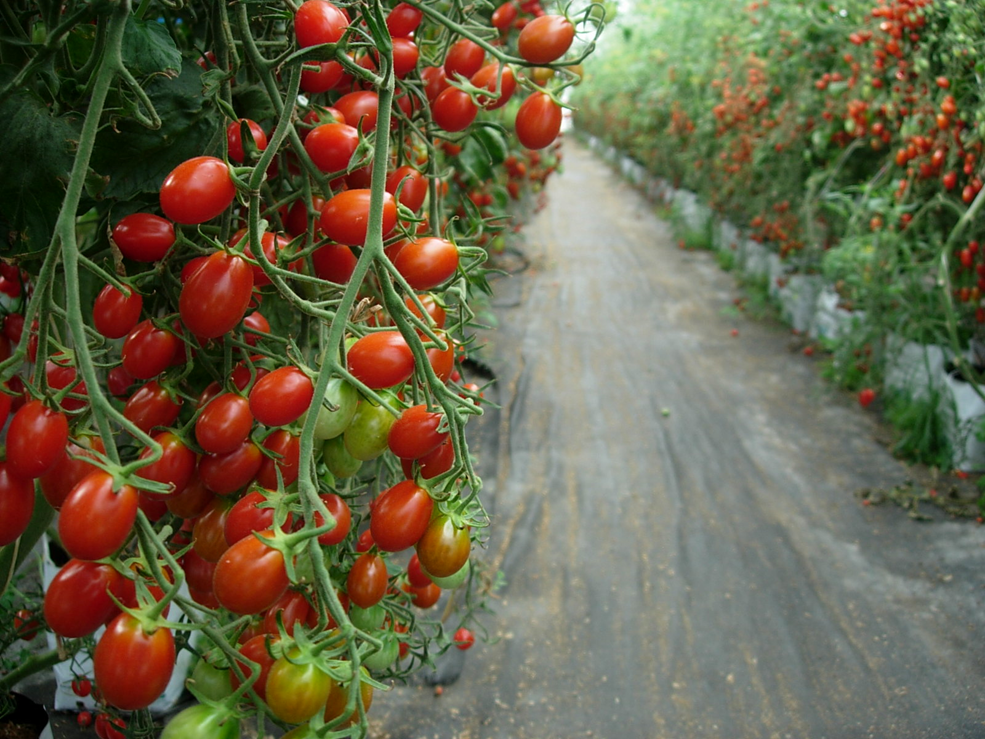 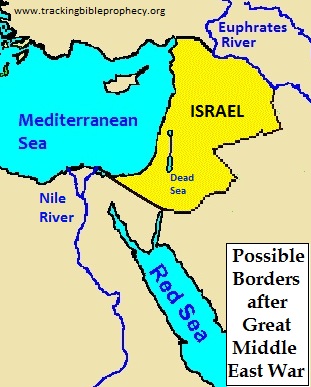 Ezékiel 37:25

Ils habiteront le pays que j’ai donné 
à mon serviteur Jacob, et qu’ont habité 
vos pères ; ils y habiteront, eux, 
leurs enfants, et les enfants de leurs enfants, à perpétuité ; et mon serviteur David 
sera leur prince pour toujours.
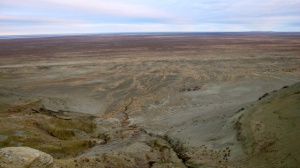 Apocalypse 21:1

La mer n’était plus.
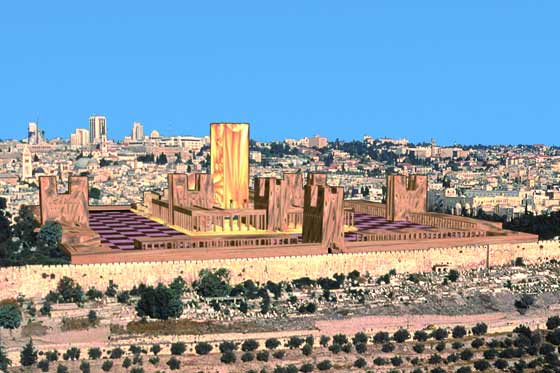 Apocalypse 21:3

Voici le tabernacle de Dieu 
avec les hommes ! 
Il habitera avec eux, 
et ils seront son peuple, 
et Dieu lui-même sera avec eux.
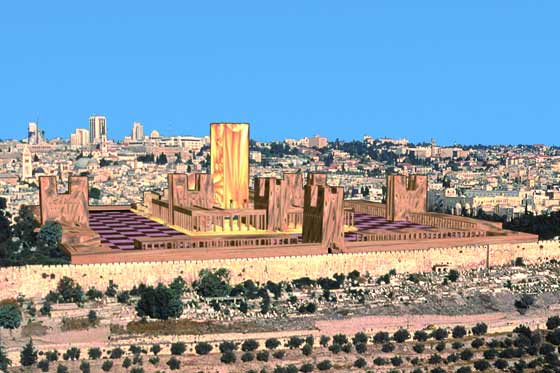 Ezékiel 37:27

Ma demeure sera parmi eux ; 
je serai leur Dieu, et ils seront mon peuple.
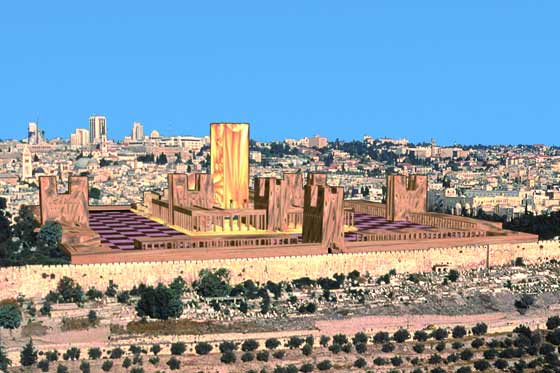 Ezékiel 37:28

Et les nations sauront que je suis l’Éternel, qui sanctifie Israël, lorsque mon sanctuaire sera pour toujours au milieu d’eux.
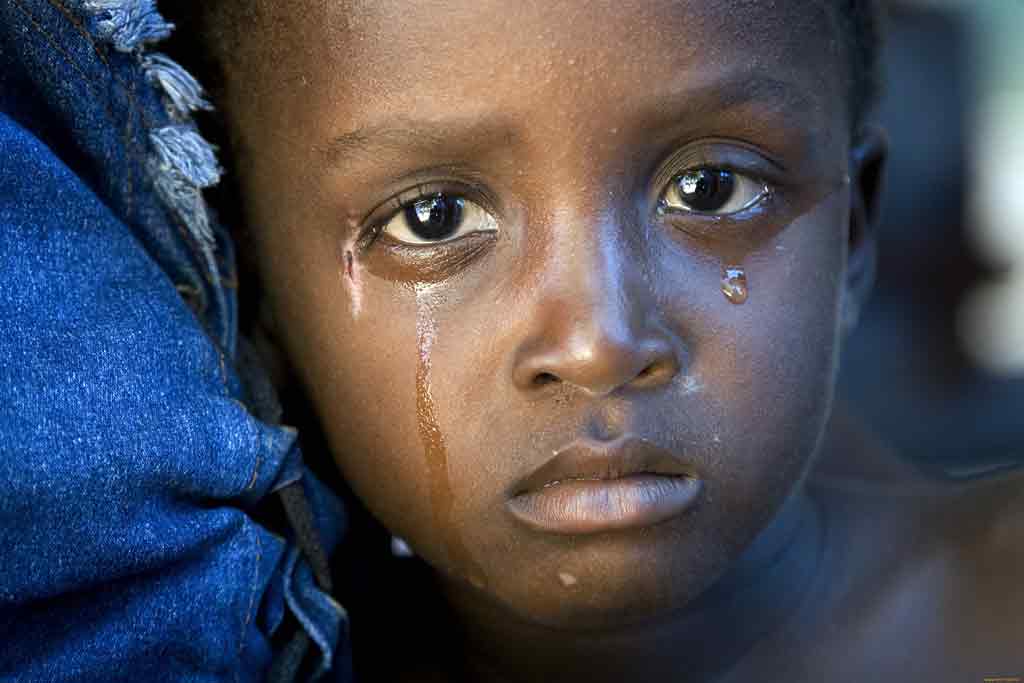 Apocalypse 21:4

Il essuiera toute larme de leurs yeux, 
et la mort ne sera plus, 
et il n’y aura plus ni deuil, 
ni cri, ni douleur, 
car les premières choses ont disparu.
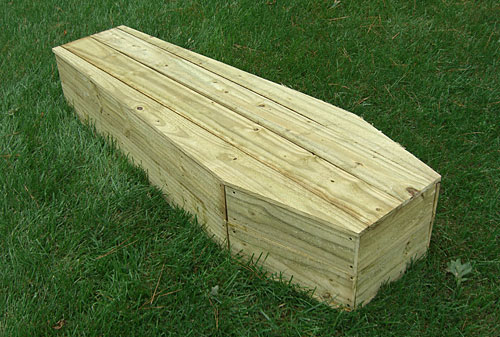 Esaïe 25:8

Il anéantit la mort pour toujours ; 
Le Seigneur, l’Éternel, 
essuie les larmes de tous les visages, 
Il fait disparaître de toute la terre l’opprobre de son peuple ; 
Car l’Éternel a parlé.
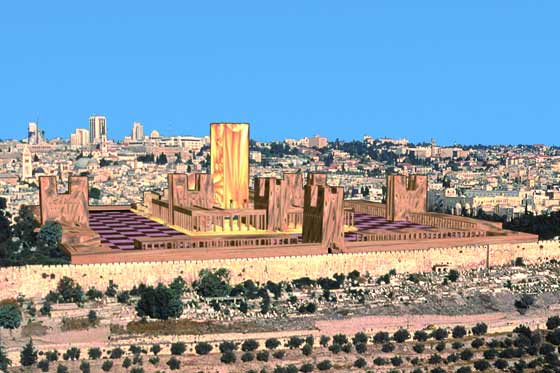 Esaïe 65:19

Je ferai de Jérusalem mon allégresse, 
Et de mon peuple ma joie ; 
On n’y entendra plus 
Le bruit des pleurs et le bruit des cris.
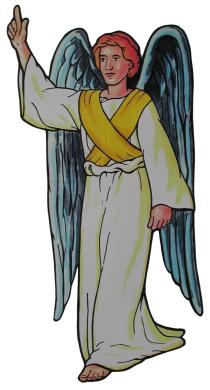 Apocalypse 21:9

Puis un des sept anges 
qui tenaient les sept coupes 
remplies des sept derniers fléaux vint, 
et il m’adressa la parole, en disant : 
Viens, je te montrerai l’épouse, 
la femme de l’agneau.
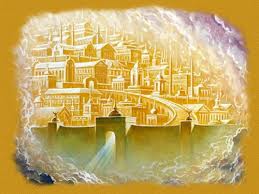 Apocalypse 21:10

Et il me transporta en esprit 
sur une grande et haute montagne. 
Et il me montra la ville sainte, Jérusalem, qui descendait du ciel d’auprès de Dieu,
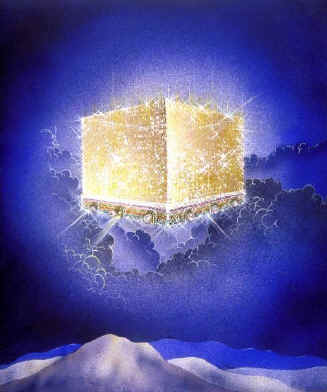 Apocalypse 21:11

ayant la gloire de Dieu. 
Son éclat était semblable à celui 
d’une pierre très précieuse, d’une pierre de jaspe transparente comme du cristal.
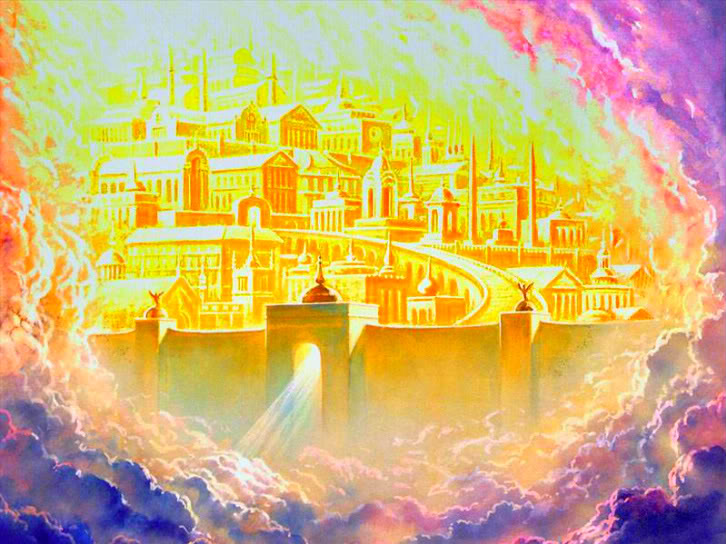 Apocalypse 21:12

Elle avait une grande et haute muraille. Elle avait douze portes, et sur les portes douze anges, et des noms écrits, 
ceux des douze tribus des fils d’Israël :
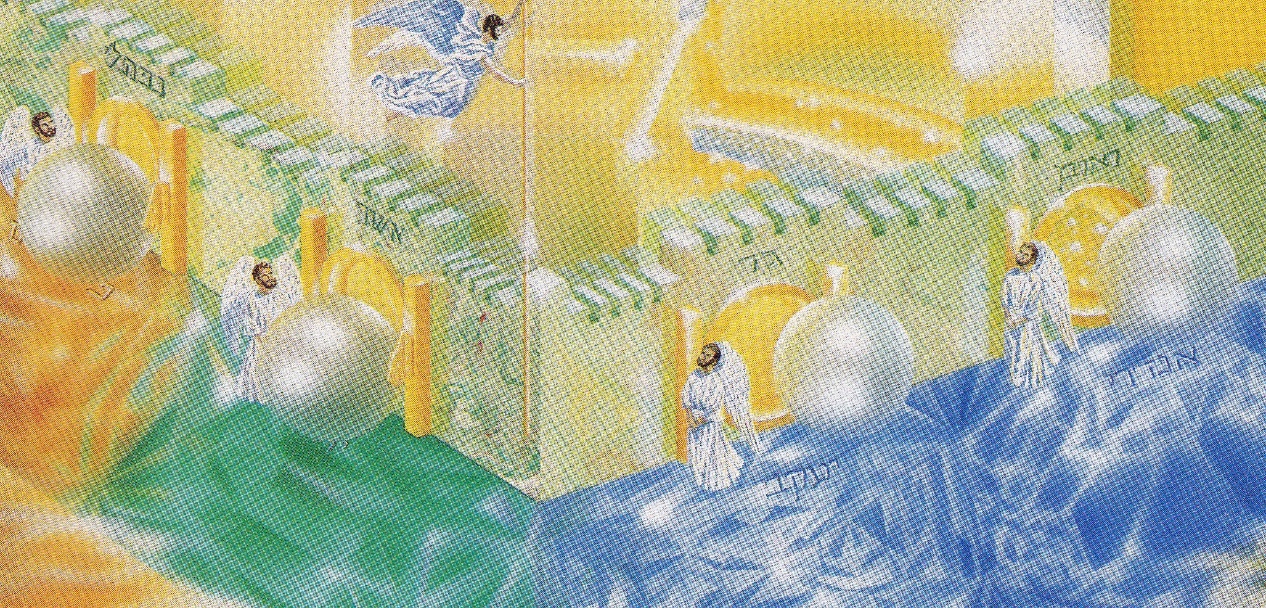 Apocalypse 21:13

à l’orient trois portes, 
au nord trois portes, 
au midi trois portes, 
et à l’occident trois portes.
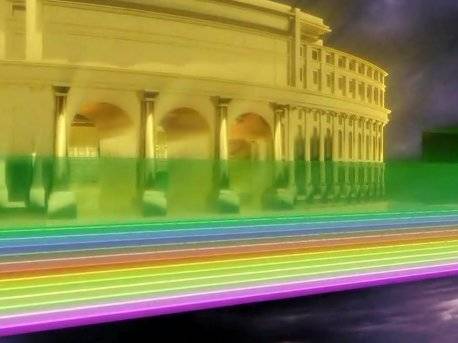 Apocalypse 21:14

La muraille de la ville 
avait douze fondements, 
et sur eux les douze noms 
des douze apôtres de l’agneau.
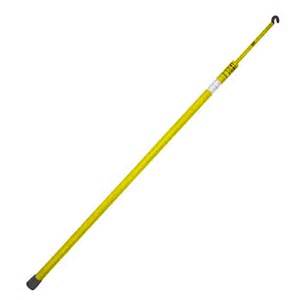 Apocalypse 21:15

Celui qui me parlait avait pour mesure un roseau d’or, afin de mesurer la ville, ses portes et sa muraille.
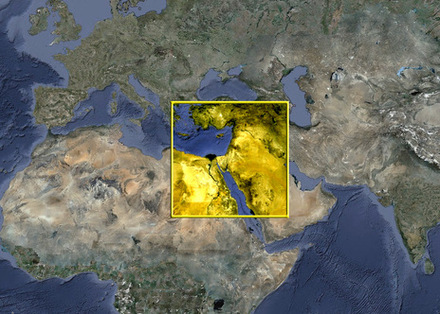 Apocalypse 21:16

La ville avait la forme d’un carré, 
et sa longueur était égale à sa largeur. 
Il mesura la ville avec le roseau, 
et trouva douze mille stades ; 
la longueur, la largeur et la hauteur 
en étaient égales.
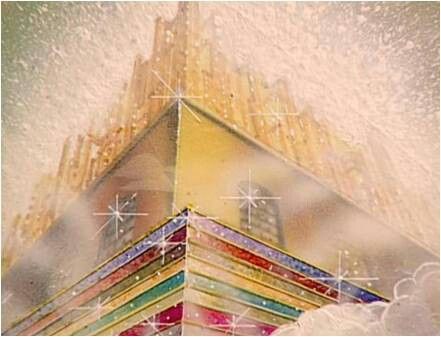 Apocalypse 21:17

Il mesura la muraille, 
et trouva cent quarante-quatre coudées, mesure d’homme, 
qui était celle de l’ange.
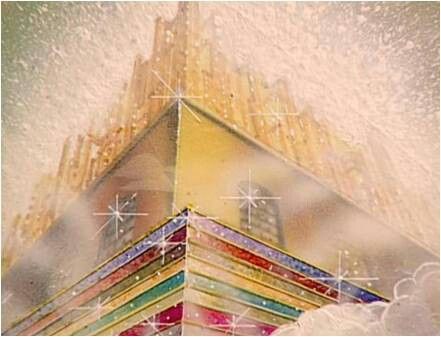 Apocalypse 21:18

La muraille était construite en jaspe, 
et la ville était d’or pur, 
semblable à du verre pur.
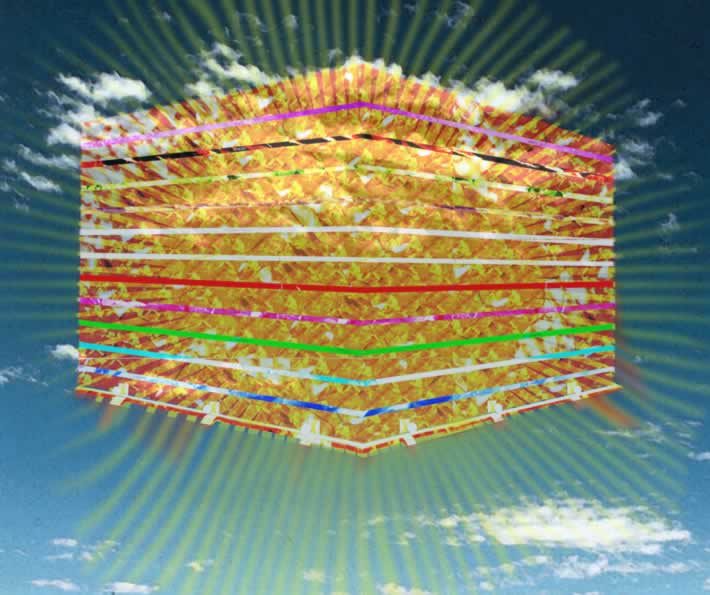 Apocalypse 21:19

Les fondements de la muraille de la ville étaient ornés de pierres précieuses 
de toute espèce : le premier fondement était de jaspe, le second de saphir, 
le troisième de calcédoine, 
le quatrième d’émeraude,
Apocalypse 21:20

le cinquième de sardonyx, 
le sixième de sardoine, 
le septième de chrysolithe, 
le huitième de béryl, 
le neuvième de topaze, 
le dixième de chrysoprase, 
le onzième d’hyacinthe, 
le douzième d’améthyste.
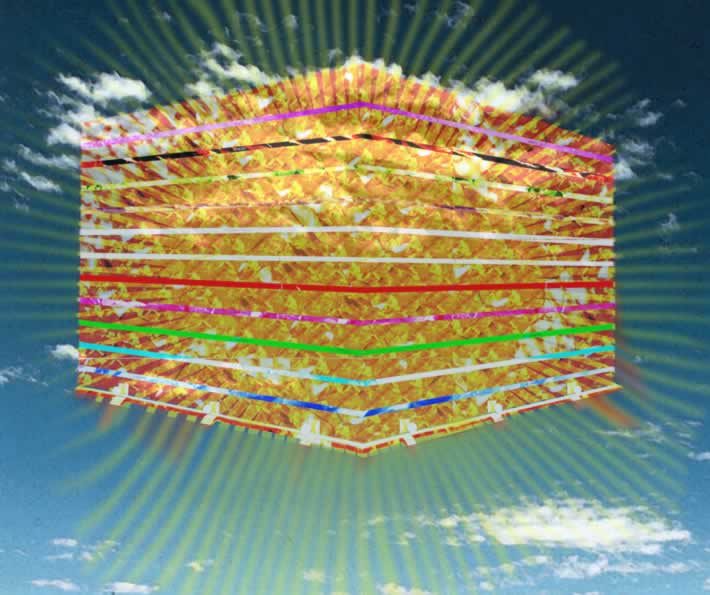 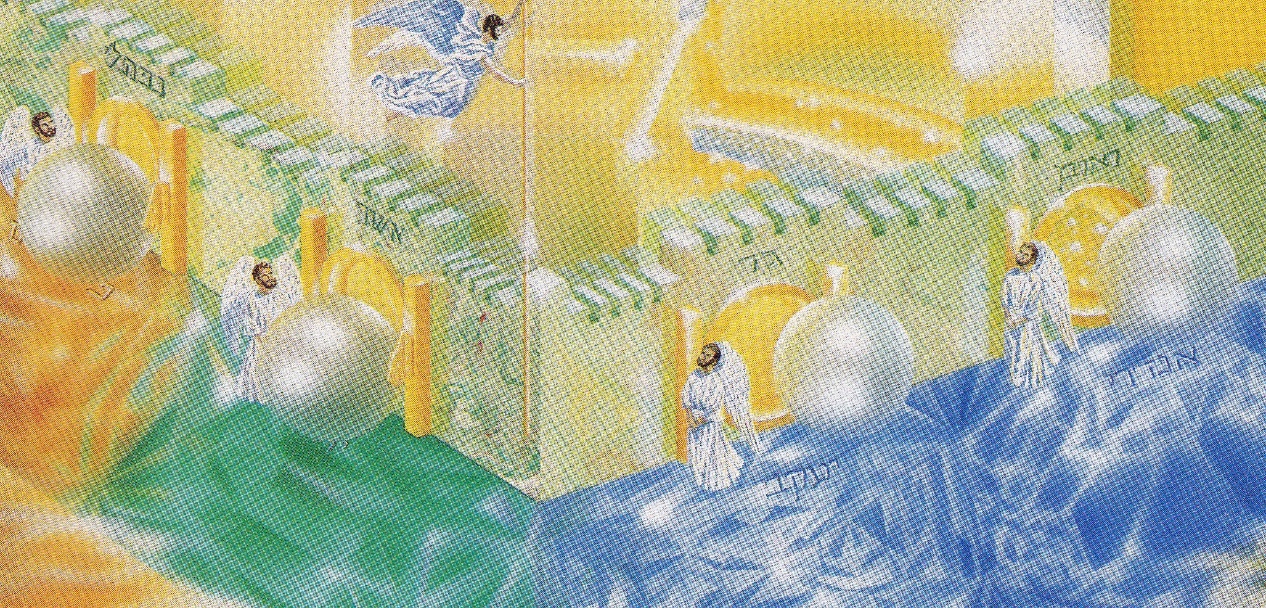 Apocalypse 21:21

Les douze portes étaient douze perles ; chaque porte était d’une seule perle. 
La place de la ville était d’or pur, 
comme du verre transparent.
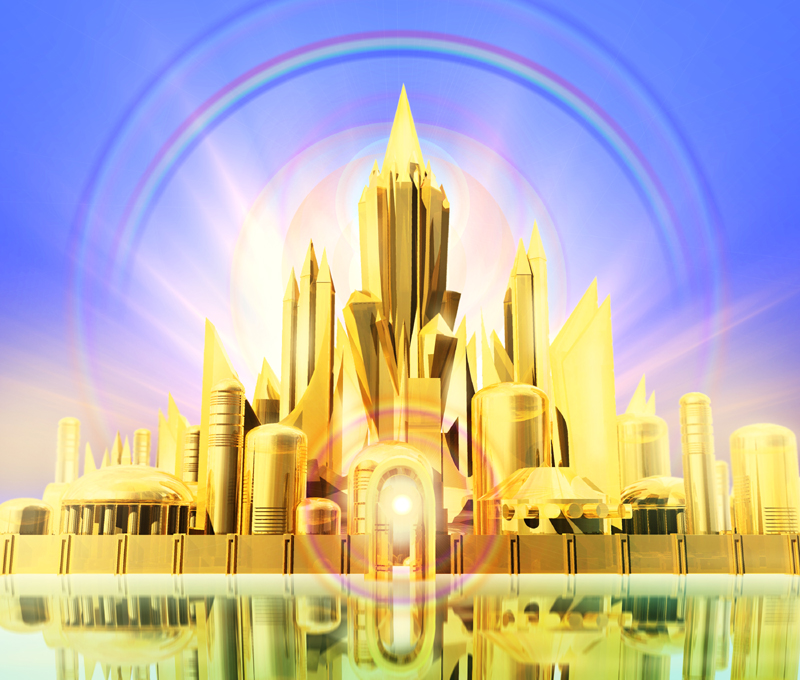 Apocalypse 21:22

Je ne vis point de temple dans la ville ; 
car le Seigneur Dieu tout-puissant 
est son temple, ainsi que l’agneau.
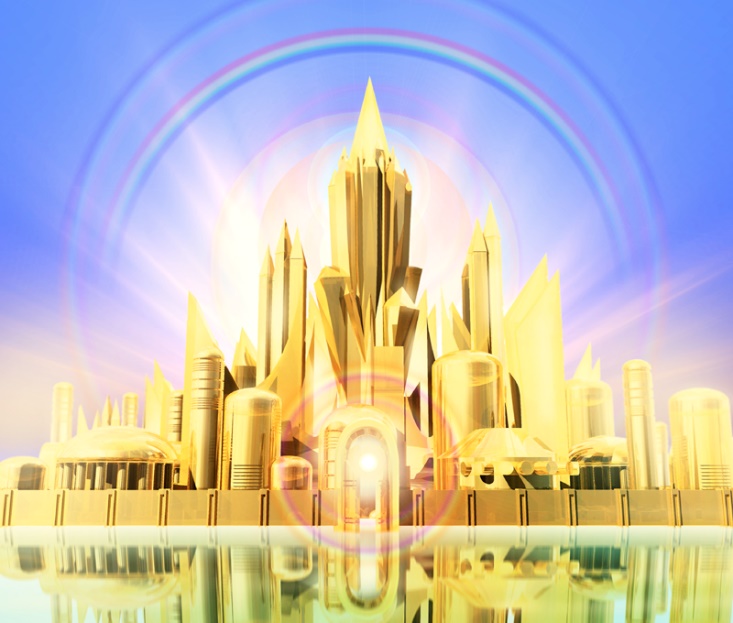 Apocalypse 21:23

La ville n’a besoin ni du soleil 
ni de la lune pour l’éclairer ; 
car la gloire de Dieu l’éclaire, 
et l’agneau est son flambeau.
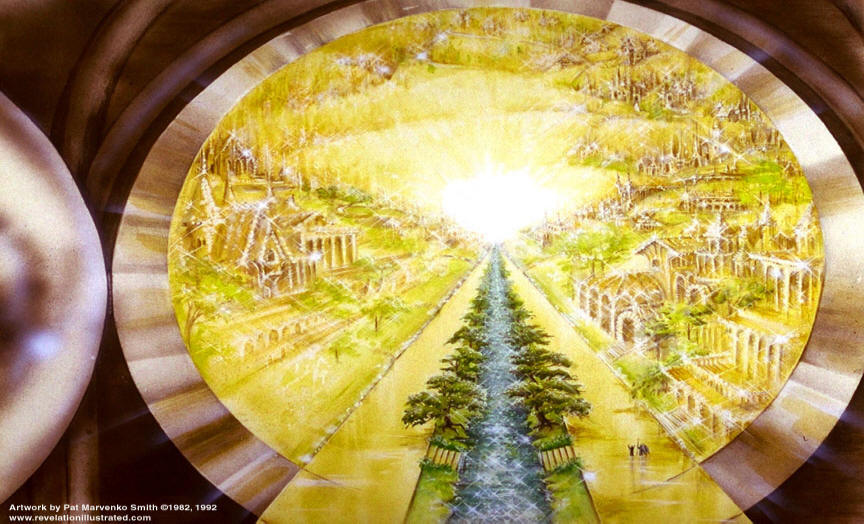 Apocalypse 21:24

Les nations marcheront à sa lumière, 
et les rois de la terre y apporteront 
leur gloire.
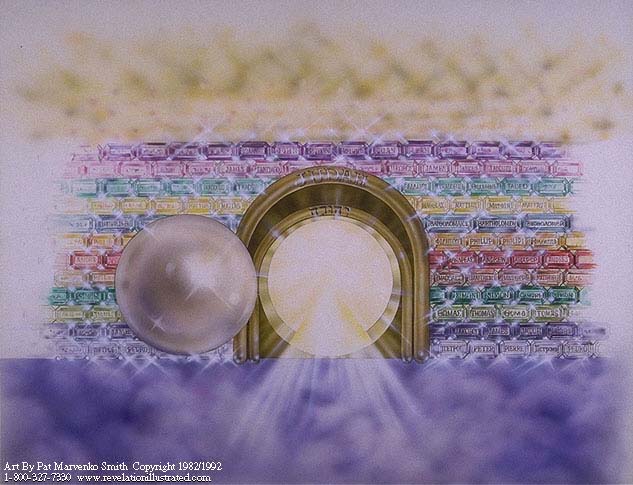 Apocalypse 21:25

Ses portes ne se fermeront point le jour, car là il n’y aura point de nuit.
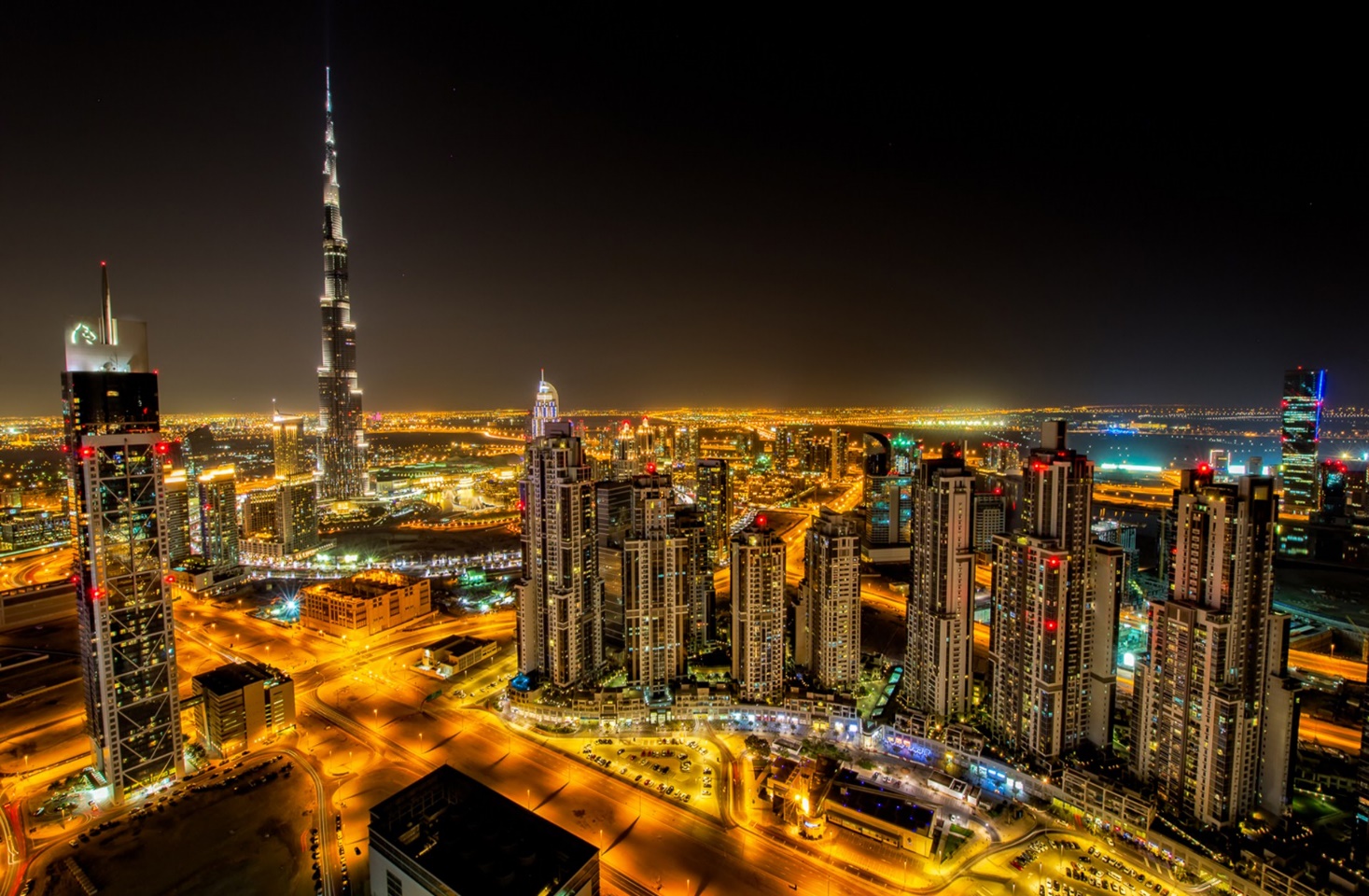 Apocalypse 21:26

On y apportera la gloire 
et l’honneur des nations.
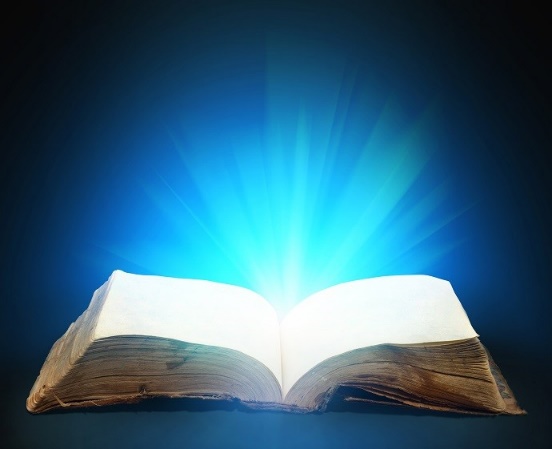 Apocalypse 21:27

Il n’entrera chez elle rien de souillé, 
ni personne qui se livre à l’abomination et au mensonge ; 
il n’entrera que ceux qui sont écrits dans le livre de vie de l’agneau.
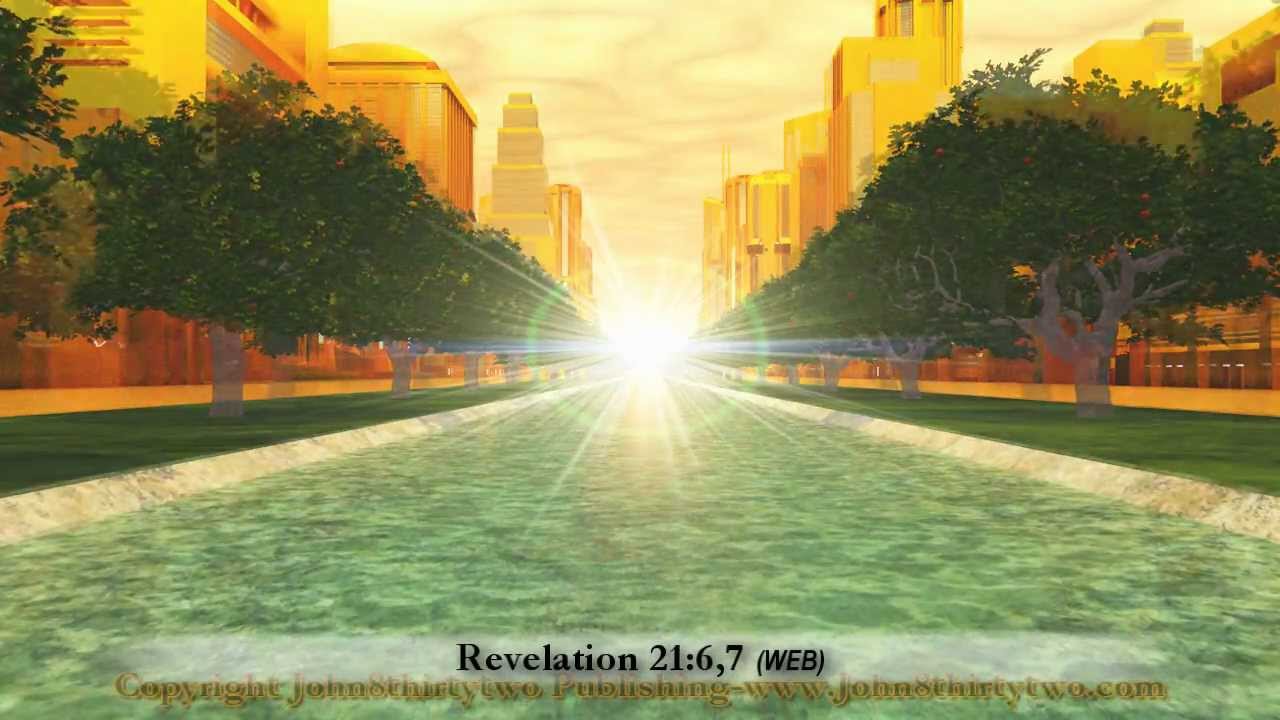 Apocalypse 22:1

Et il me montra 
un fleuve d’eau de la vie, 
limpide comme du cristal, 
qui sortait du trône de Dieu 
et de l’agneau.
Apocalypse 22:2

Au milieu de la place de la ville 
et sur les deux bords du fleuve, 
il y avait un arbre de vie, 
produisant douze fois des fruits, rendant son fruit chaque mois, 
et dont les feuilles servaient 
à la guérison des nations.
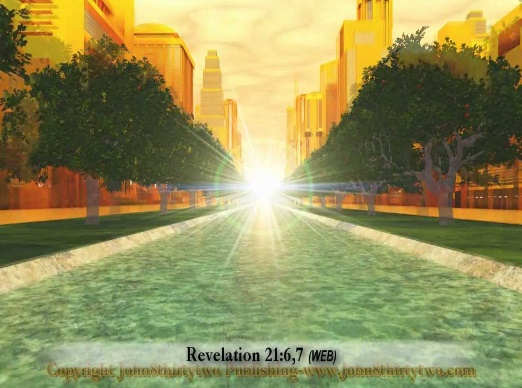 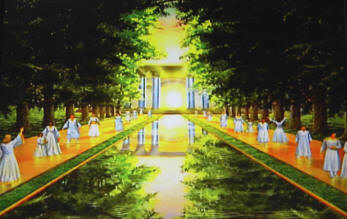 Apocalypse 22:3

Il n’y aura plus d’anathème. 
Le trône de Dieu et de l’agneau 
sera dans la ville ; 
ses serviteurs le serviront
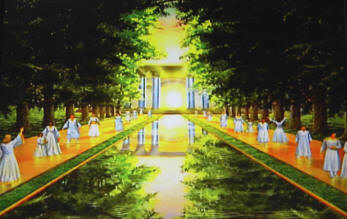 Apocalypse 22:4

et verront sa face, 
et son nom sera sur leurs fronts.
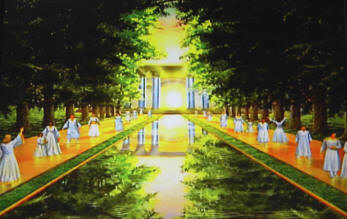 Apocalypse 22:5

Il n’y aura plus de nuit ; 
et ils n’auront besoin 
ni de lampe ni de lumière, 
parce que le Seigneur Dieu 
les éclairera. 
Et ils régneront aux siècles des siècles.
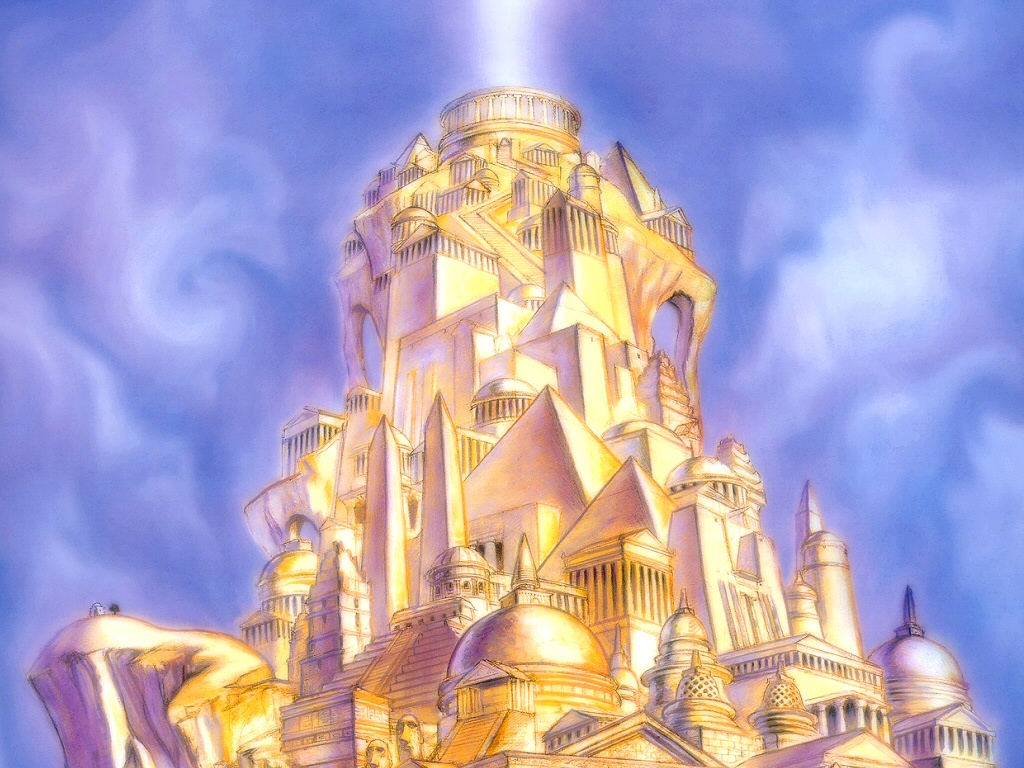 Esaïe 52:1

Réveille-toi ! réveille-toi ! 
Revêts ta parure, Sion ! 
Revêts tes habits de fête, 
Jérusalem, ville sainte ! 
Car il n’entrera plus chez toi 
ni incirconcis ni impur.
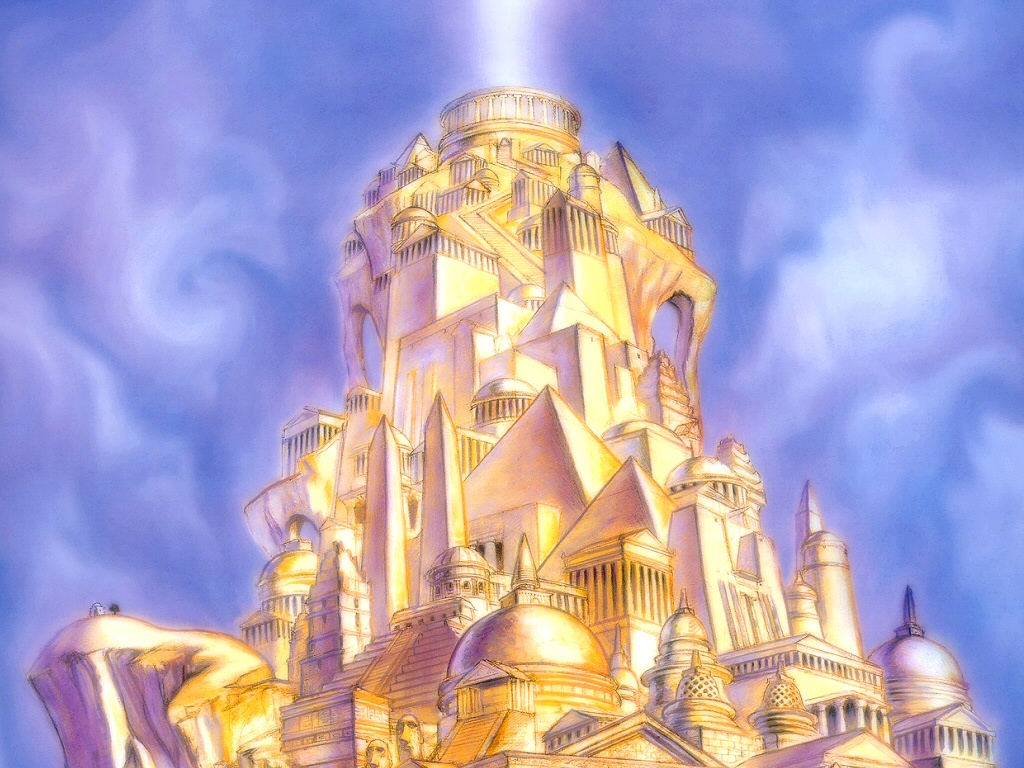 Esaïe 54:11

Voici, je garnirai 
tes pierres d’antimoine, 
Et je te donnerai 
des fondements de saphir ;
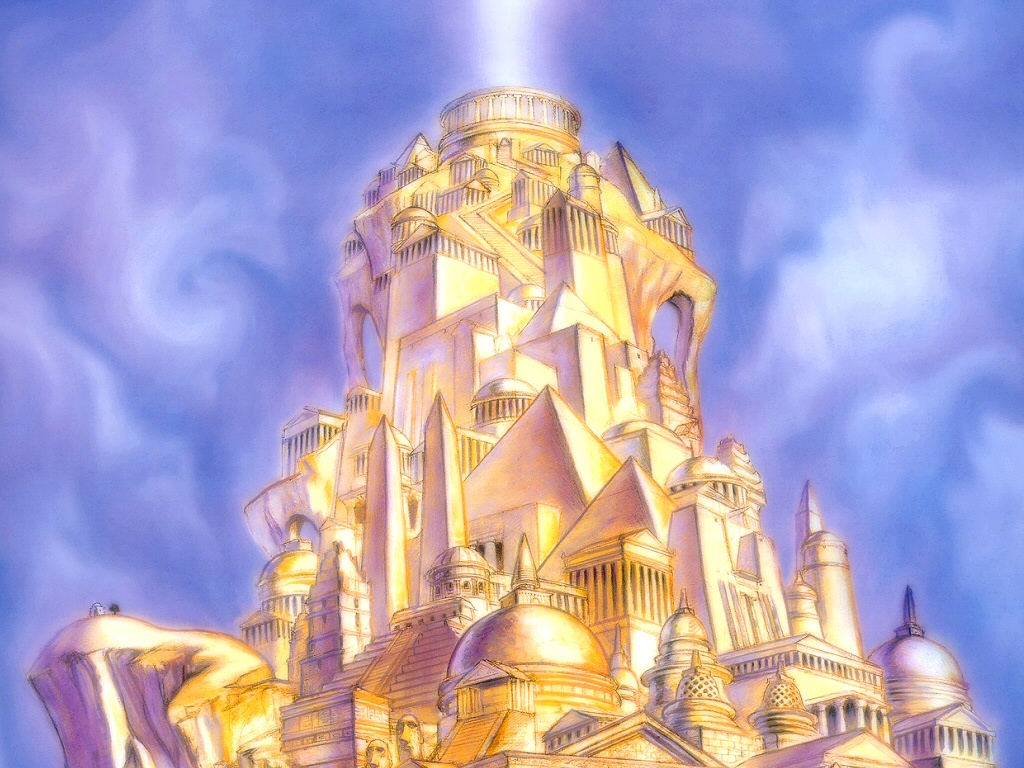 Esaïe 54:12

Je ferai tes créneaux 
de rubis, 
Tes portes d’escarboucles, 
Et toute ton enceinte 
de pierres précieuses.
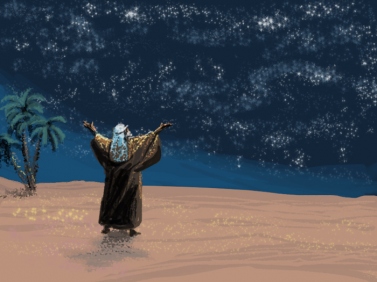 Hébreux 11:10

Il attendait la cité 
qui a de solides fondements, 
celle dont Dieu est l’architecte 
et le constructeur.
Hébreux 11:14

Ceux qui parlent ainsi 
montrent qu’ils cherchent une patrie.
Hébreux 11:15

S’ils avaient eu en vue 
celle d’où ils étaient sortis, 
ils auraient eu le temps d’y retourner.
Hébreux 11:16

Mais maintenant ils en désirent 
une meilleure, c’est-à-dire une céleste. C’est pourquoi Dieu n’a pas honte d’être appelé leur Dieu, 
car il leur a préparé une cité.
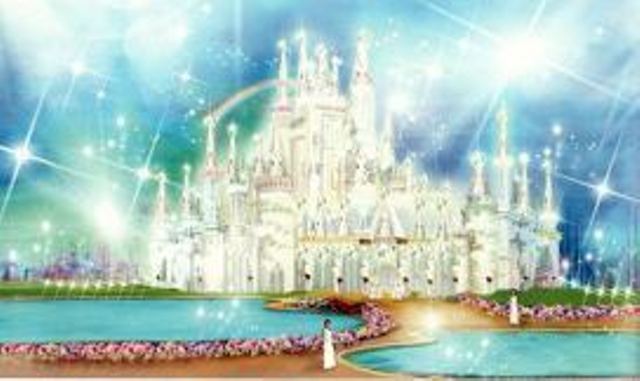 Hébreux 12:22

Vous vous êtes approchés 
de la montagne de Sion, 
de la cité du Dieu vivant, 
la Jérusalem céleste
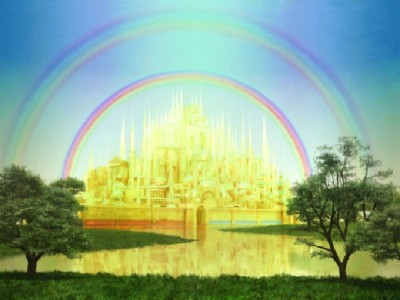 Hébreux 13:14

nous n’avons point ici-bas 
de cité permanente, 
mais nous cherchons 
celle qui est à venir.
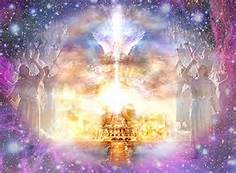 Apocalypse 21:9

l’épouse, 
la femme de l’agneau.
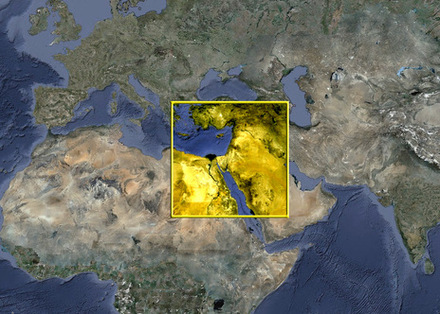 Apocalypse 22:6

Et il me dit : Ces paroles sont certaines 
et véritables ; et le Seigneur, 
le Dieu des esprits des prophètes, 
a envoyé son ange pour montrer 
à ses serviteurs les choses 
qui doivent arriver bientôt.
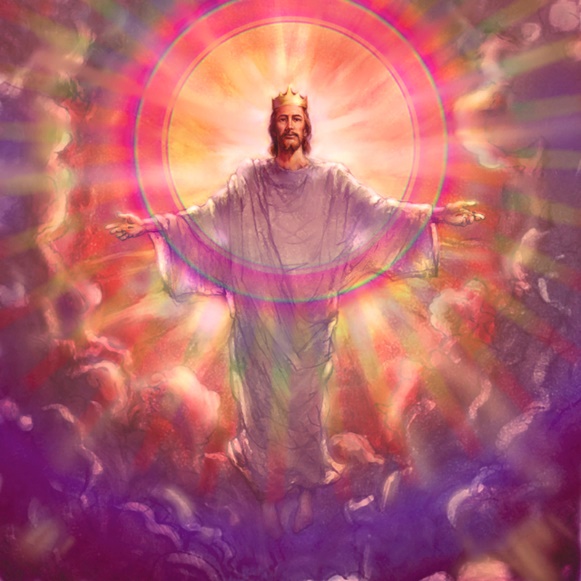 Apocalypse 22:7

Et voici, je viens bientôt. – 
Heureux celui qui garde les paroles 
de la prophétie de ce livre !
Apocalypse 22:8

C’est moi Jean, qui ai entendu 
et vu ces choses. 
Et quand j’eus entendu et vu, 
je tombai aux pieds de l’ange 
qui me les montrait, pour l’adorer.
Apocalypse 22:9

Mais il me dit : Garde-toi de le faire ! 
Je suis ton compagnon de service, 
et celui de tes frères les prophètes, 
et de ceux qui gardent 
les paroles de ce livre. 
Adore Dieu.
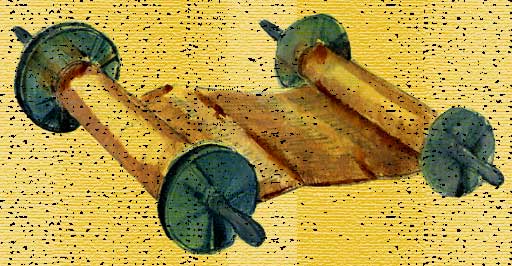 Apocalypse 22:10

Et il me dit : 
Ne scelle point les paroles 
de la prophétie de ce livre. 
Car le temps est proche.
Apocalypse 22:11

Que celui qui est injuste 
soit encore injuste, 
que celui qui est souillé se souille encore ; et que le juste pratique encore la justice, 
et que celui qui est saint 
se sanctifie encore.
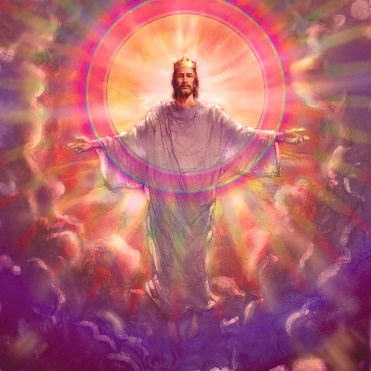 Apocalypse 22:12

Voici, je viens bientôt, 
et ma rétribution est avec moi, 
pour rendre à chacun 
selon ce qu’est son œuvre.
Apocalypse 22:13

Je suis l’alpha et l’oméga, 
le premier et le dernier, 
le commencement et la fin.
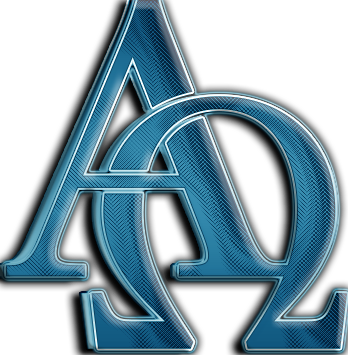 Apocalypse 22:14

Heureux ceux qui lavent leurs robes, 
afin d’avoir droit à l’arbre de vie, 
et d’entrer par les portes dans la ville !
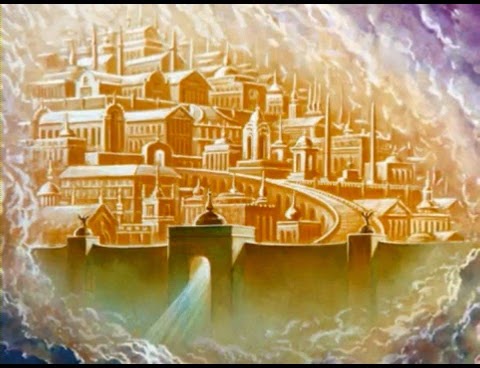 Apocalypse 22:15

Dehors les chiens, les enchanteurs, 
les impudiques, les meurtriers, 
les idolâtres, et quiconque aime 
et pratique le mensonge !
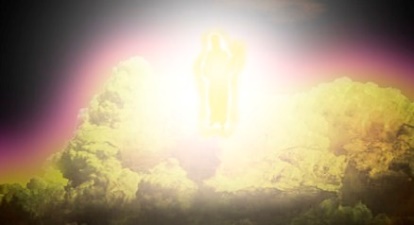 Apocalypse 22:16

Moi, Jésus, j’ai envoyé mon ange 
pour vous attester ces choses 
dans les Églises. 
Je suis le rejeton et la postérité de David, l’étoile brillante du matin.
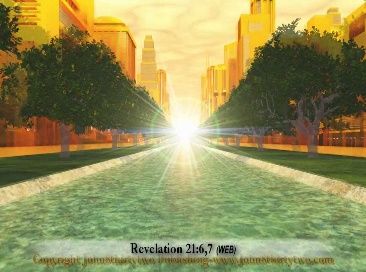 Apocalypse 22:17

Et l’Esprit et l’épouse disent : 
Viens. Et que celui qui entend dise : Viens. Et que celui qui a soif vienne ; 
que celui qui veut, p
renne de l’eau de la vie, gratuitement.
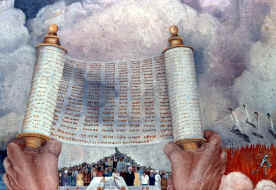 Apocalypse 22:18

Je le déclare à quiconque entend les paroles de la prophétie de ce livre : 
Si quelqu’un y ajoute quelque chose, 
Dieu le frappera des fléaux 
décrits dans ce livre ;
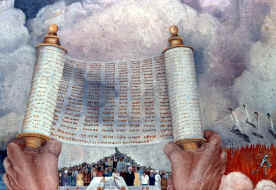 Apocalypse 22:19

et si quelqu’un retranche quelque chose 
des paroles du livre de cette prophétie, Dieu retranchera sa part de l’arbre 
de la vie et de la ville sainte, 
décrits dans ce livre.
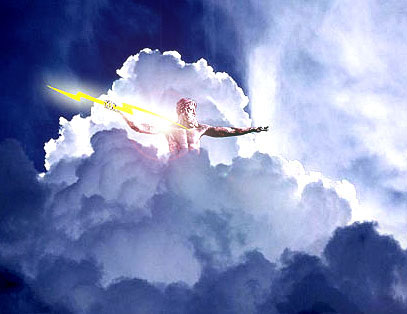 Apocalypse 22:20

Celui qui atteste ces choses dit : 
Oui, je viens bientôt. 
Amen ! Viens, Seigneur Jésus !
Apocalypse 22:21

Que la grâce du Seigneur Jésus 
soit avec tous !